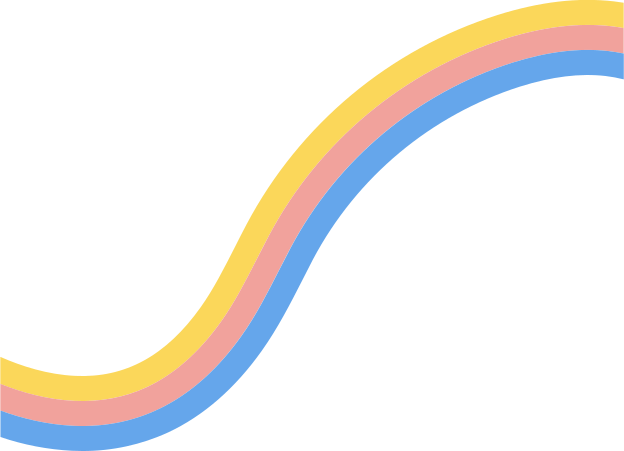 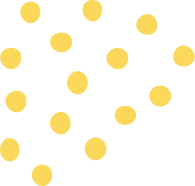 Bài 2: Ngôi nhà của em
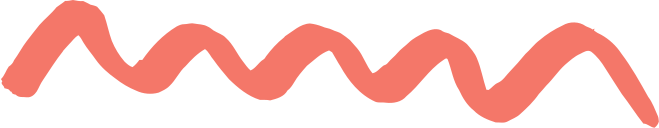 Tự nhiên xã hội
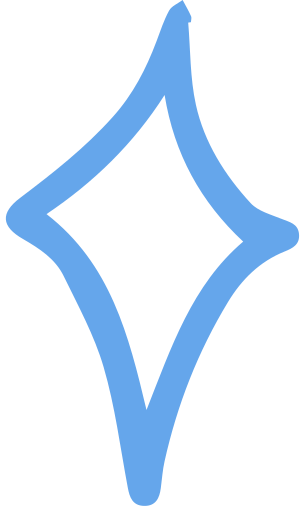 Tiết 2
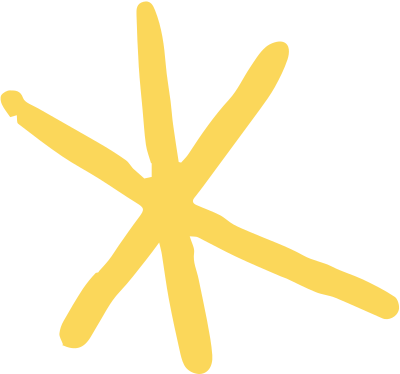 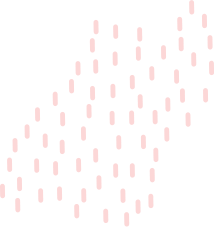 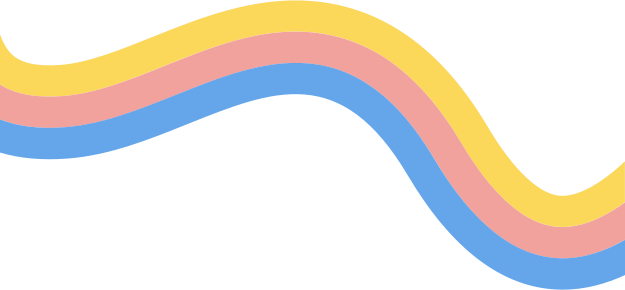 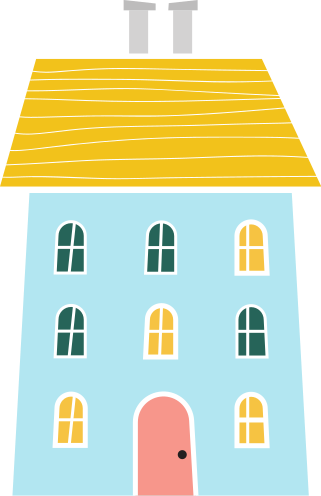 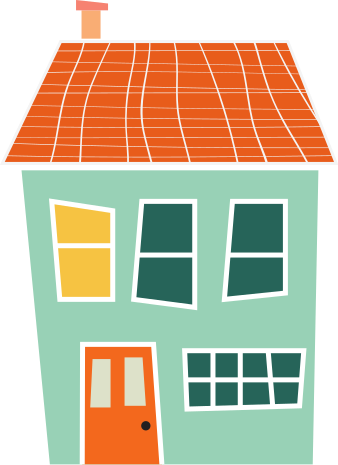 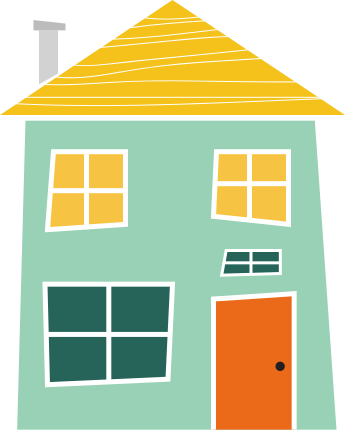 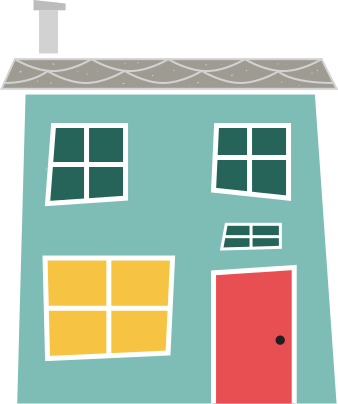 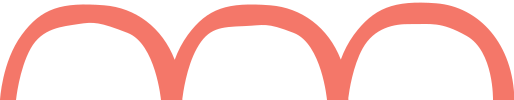 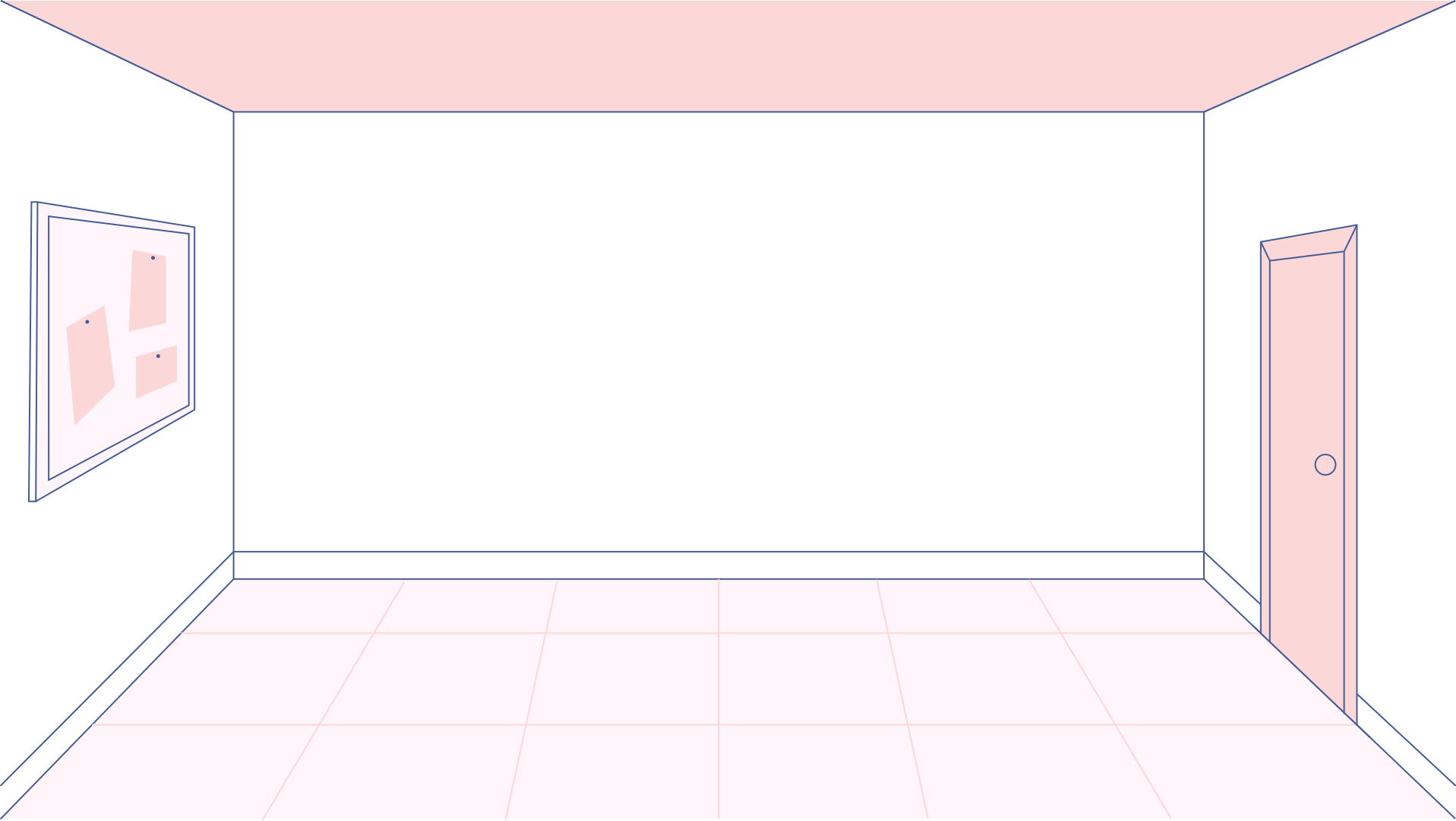 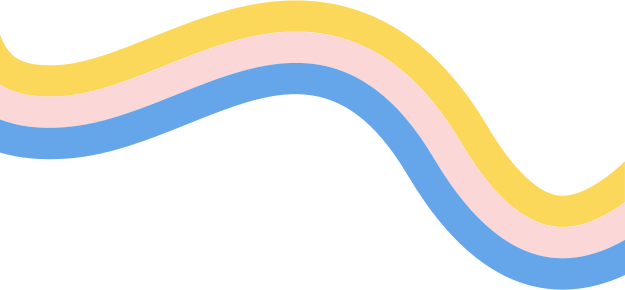 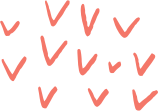 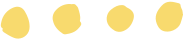 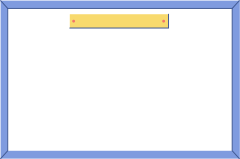 HOẠT ĐỘNG KHÁM PHÁ
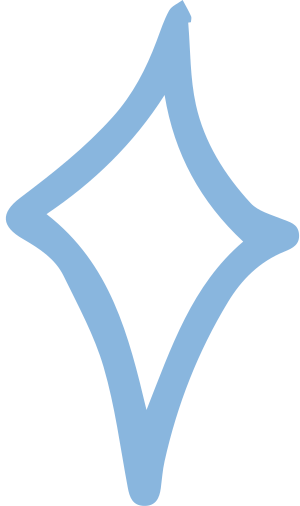 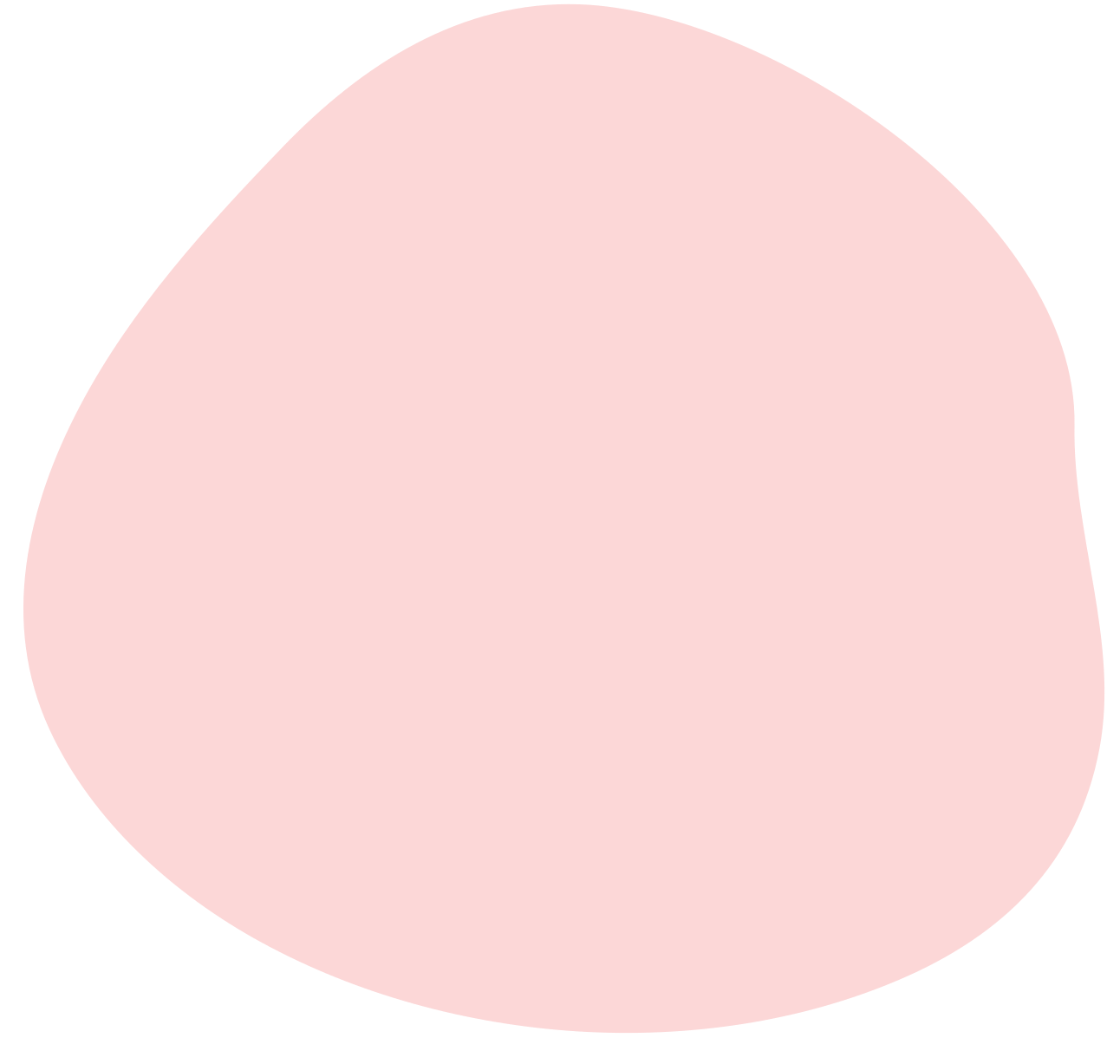 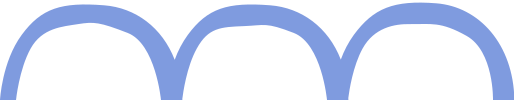 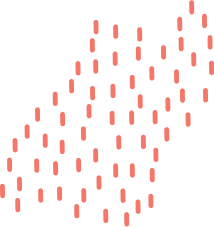 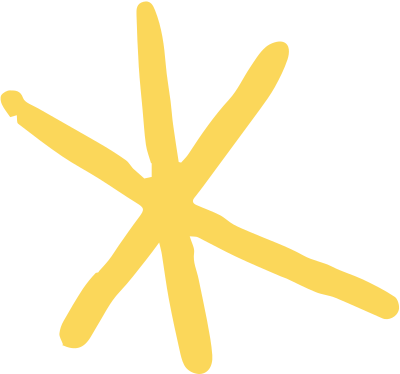 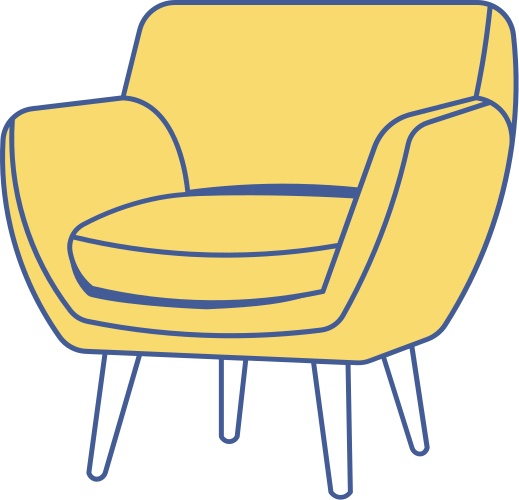 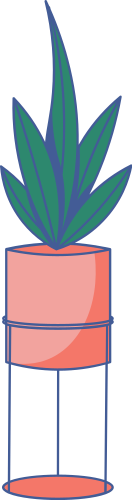 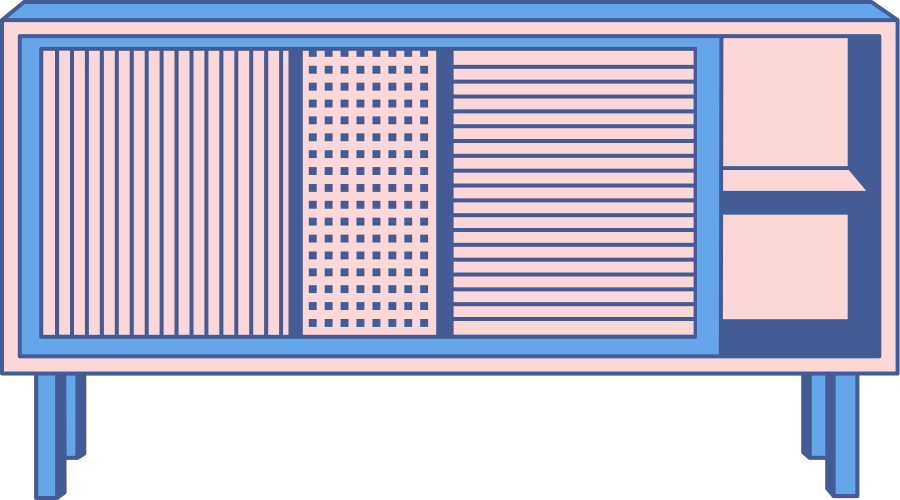 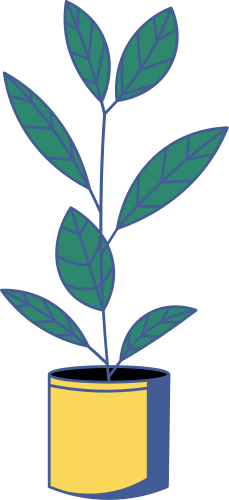 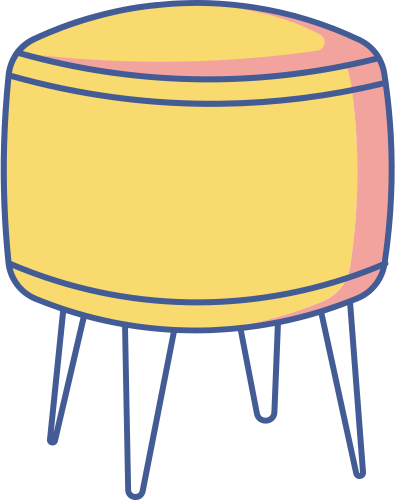 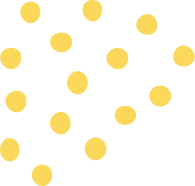 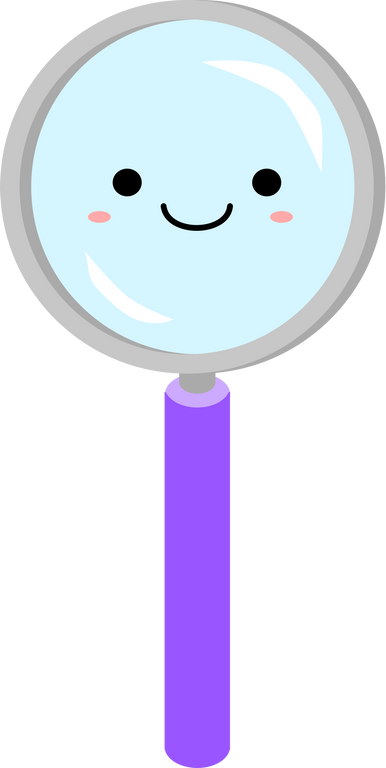 Quan sát nhà của Minh và nói về các phòng trong căn nhà đó.
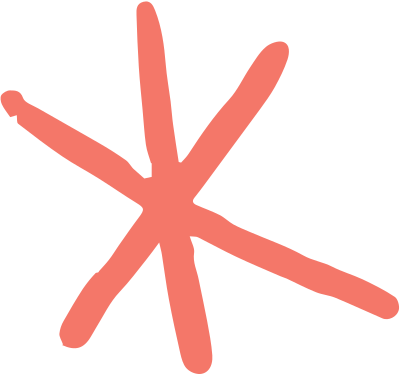 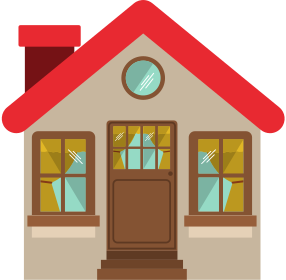 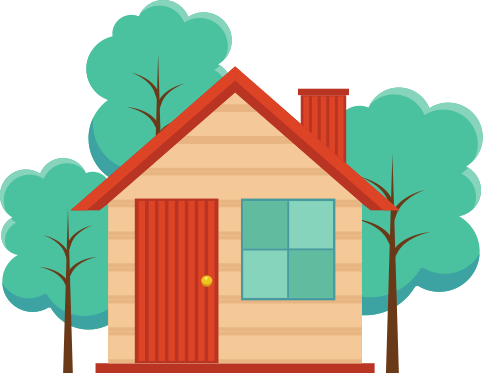 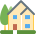 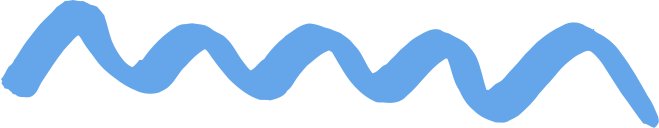 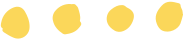 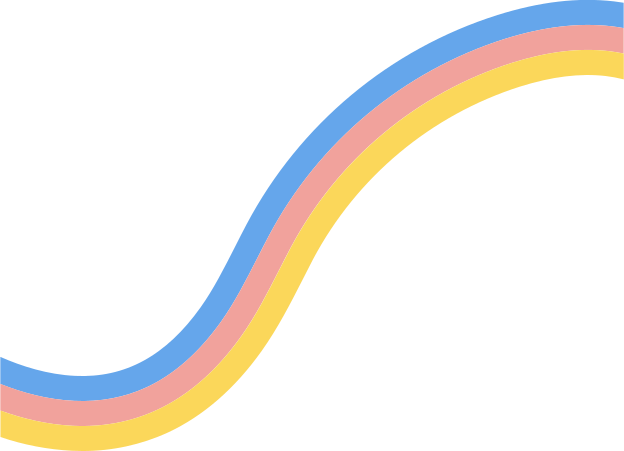 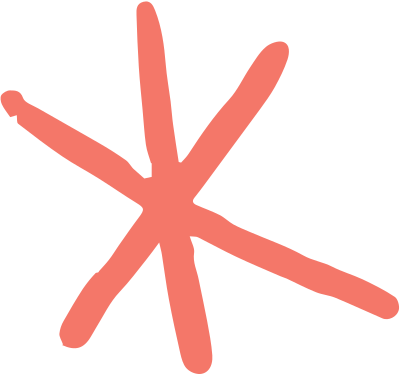 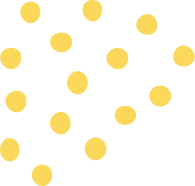 2
4
3
1
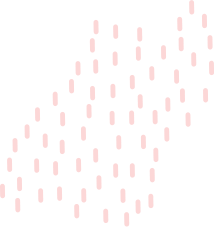 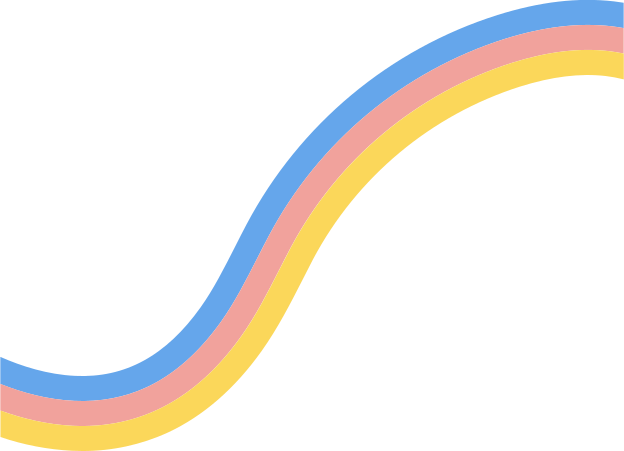 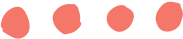 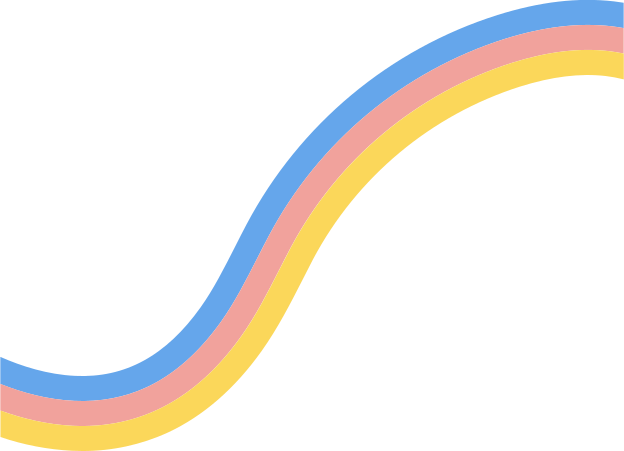 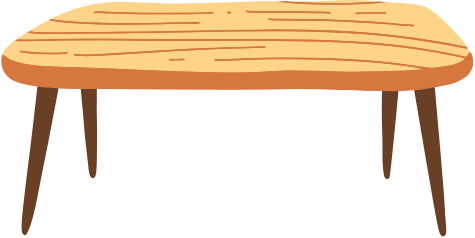 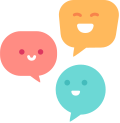 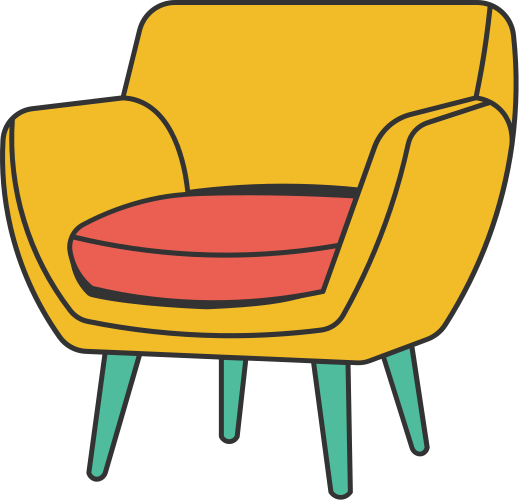 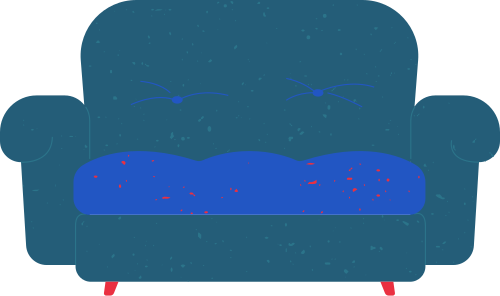 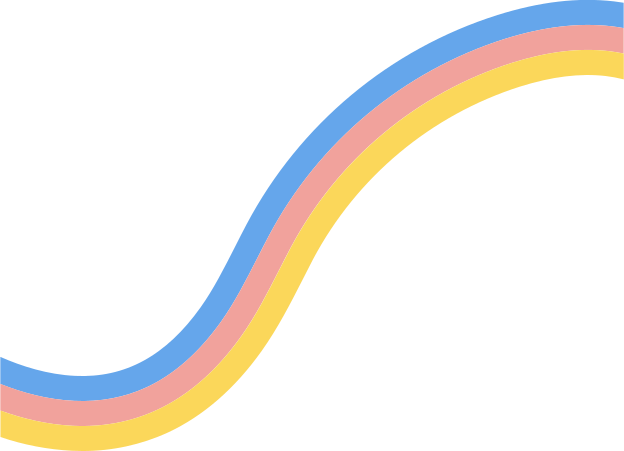 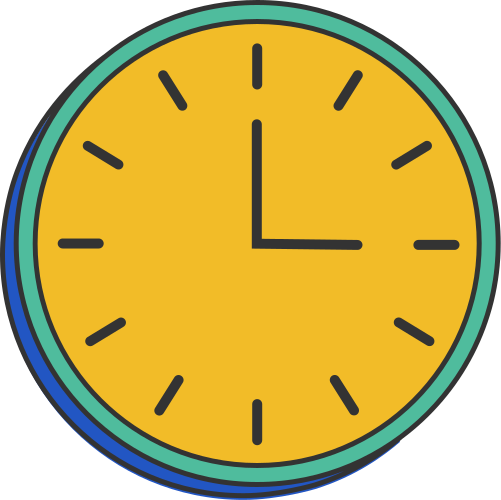 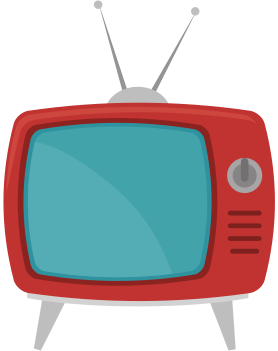 1
Phòng khách
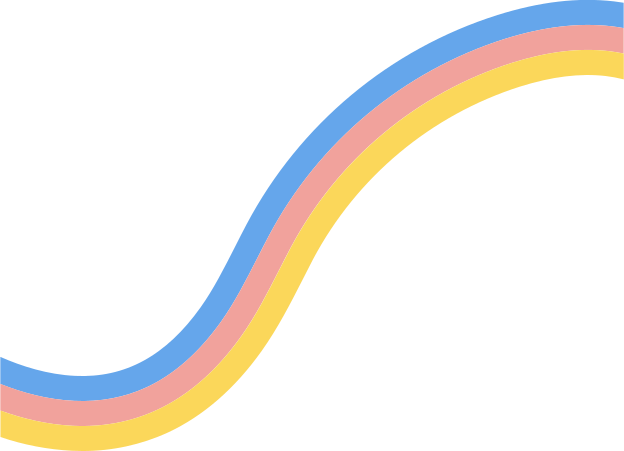 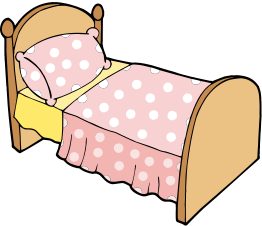 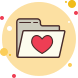 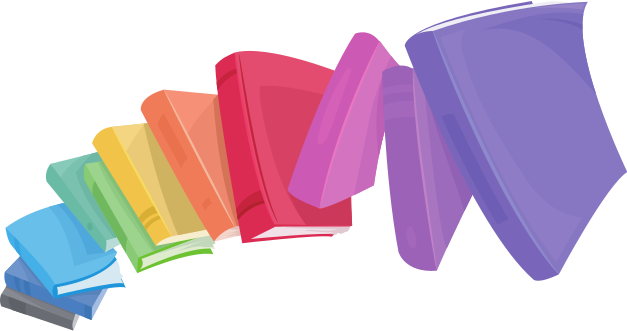 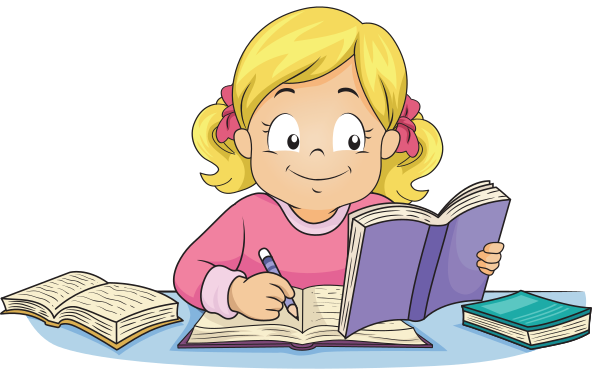 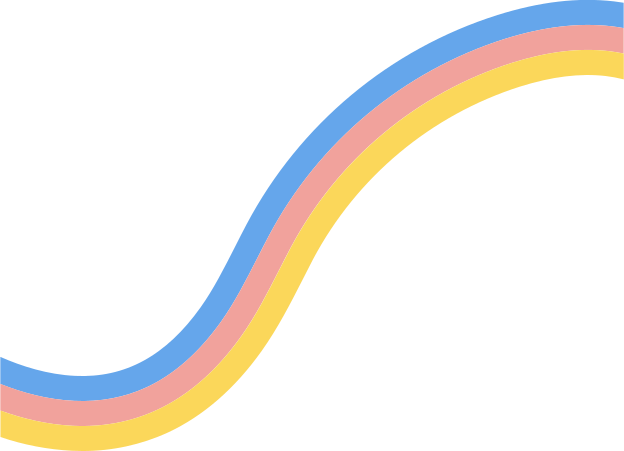 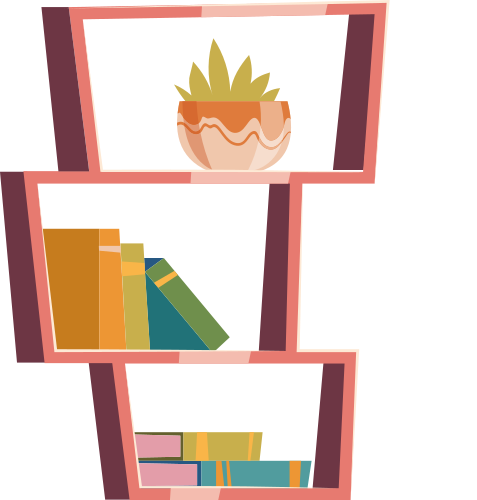 2
Phòng ngủ
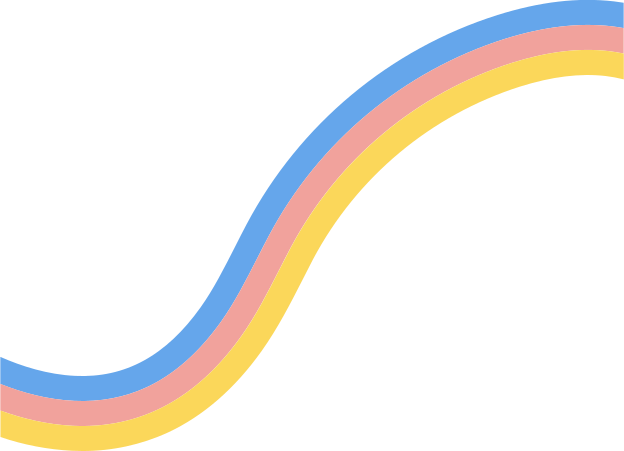 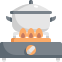 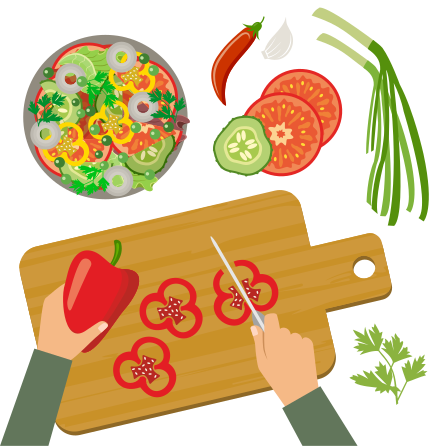 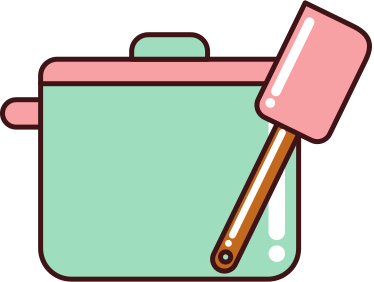 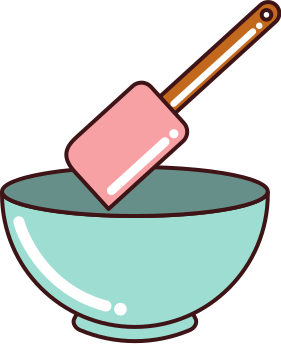 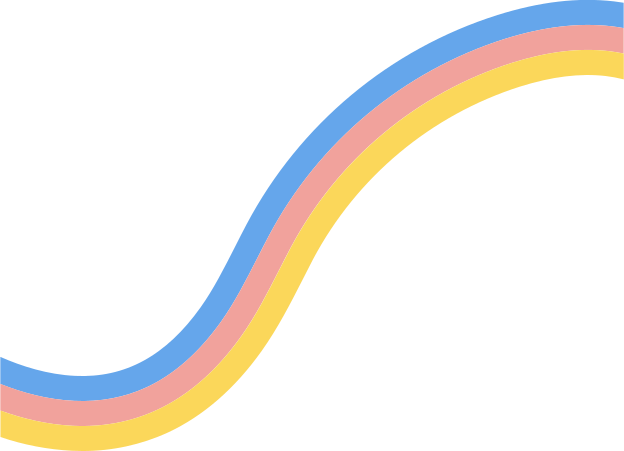 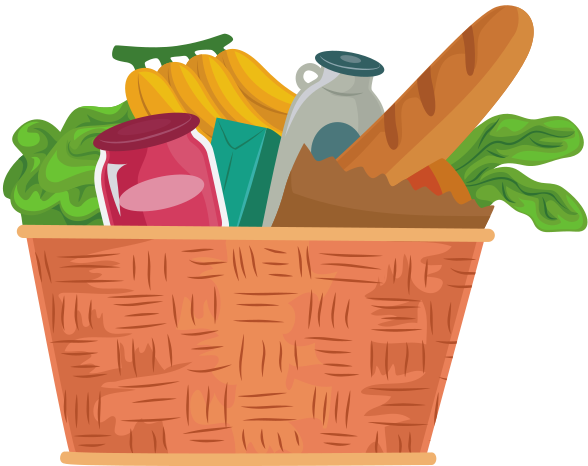 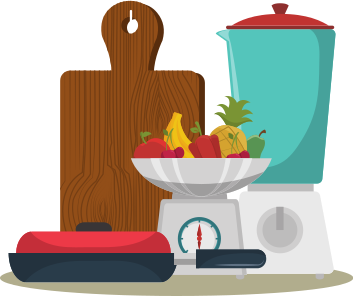 3
Phòng bếp
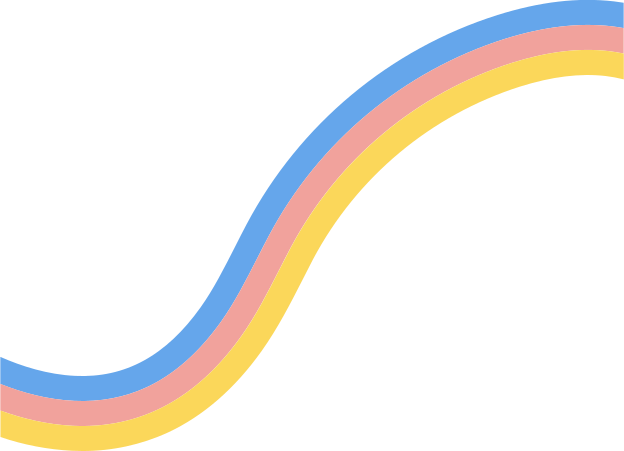 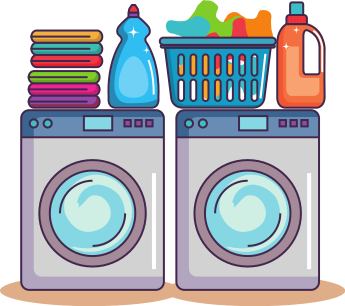 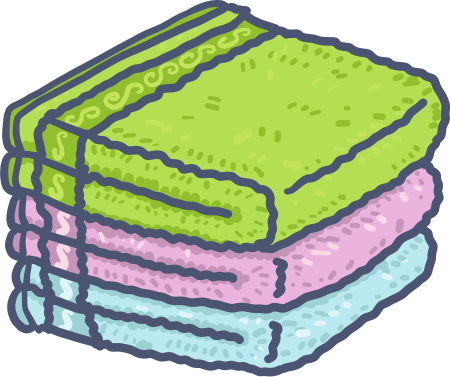 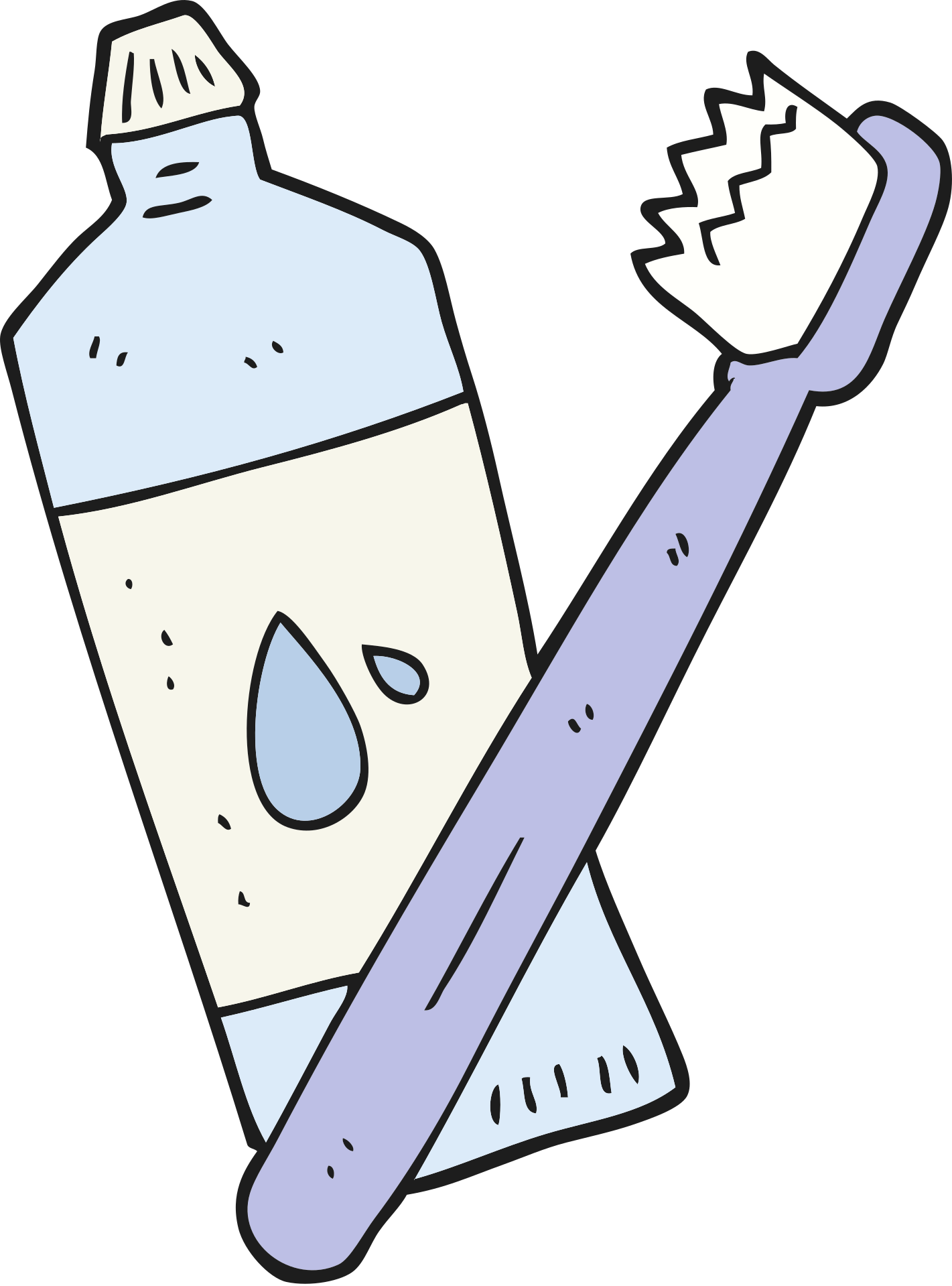 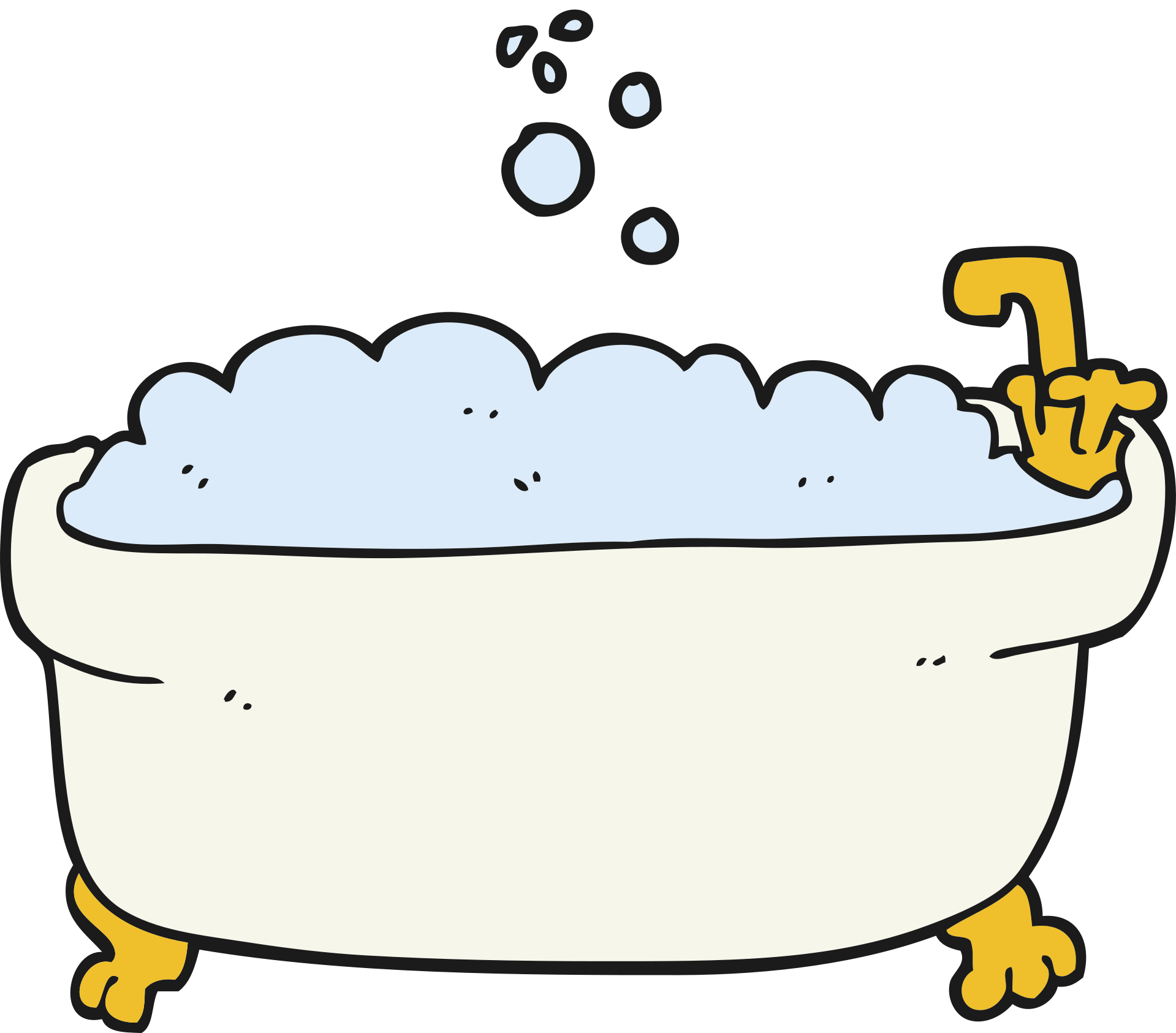 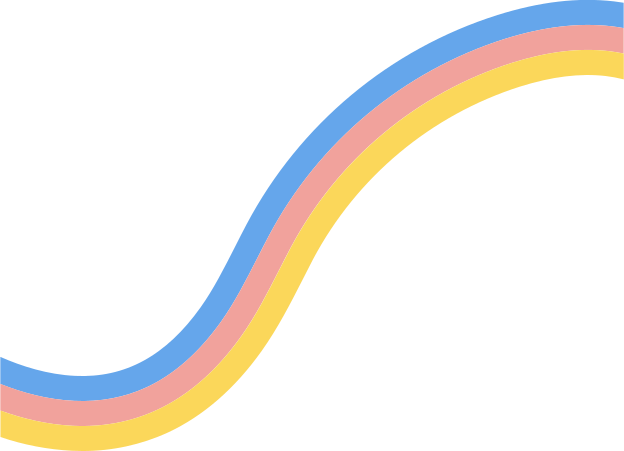 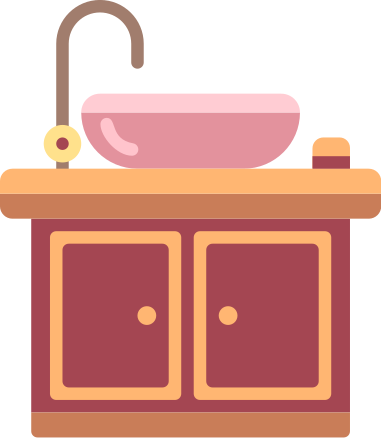 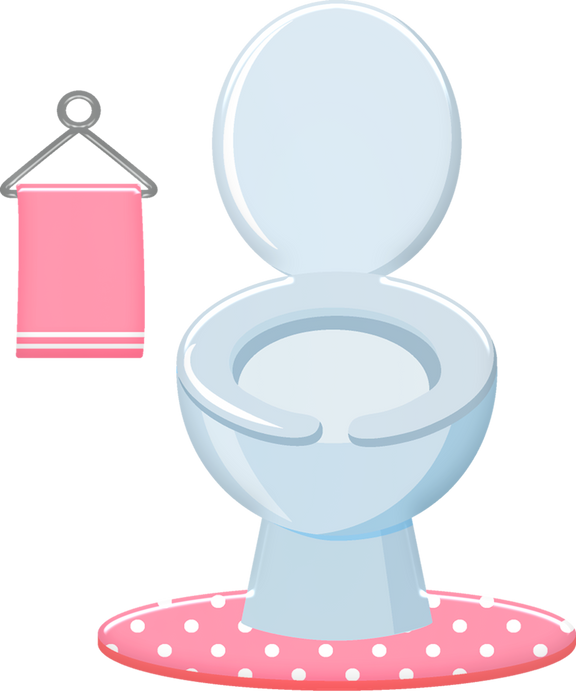 4
Phòng tắm
KẾT LUẬN
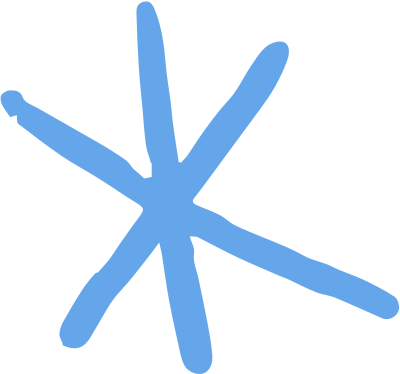 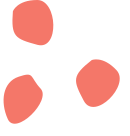 Kết luận: Nhà Minh có 4 phòng: Phòngkhách, phòng ngủ, phòng bếp và phòngvệ sinh. Mỗi phòng có các loại đồ dùngcần thiết và đặc trưng khác nhau. Việcmua sắm những đồ dùng đó phụ thuộcvào điều kiện kinh tế của mỗi gia đình.
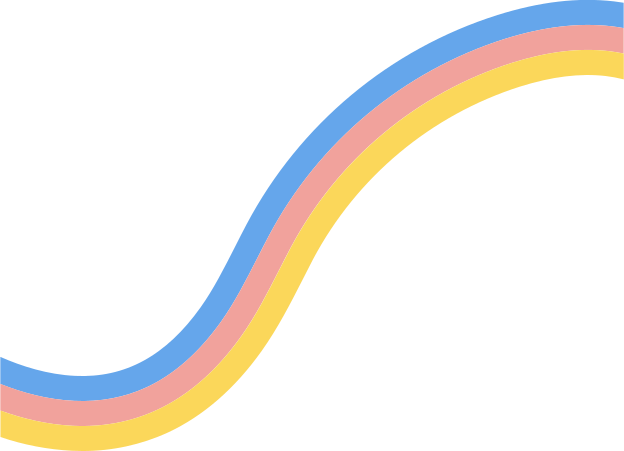 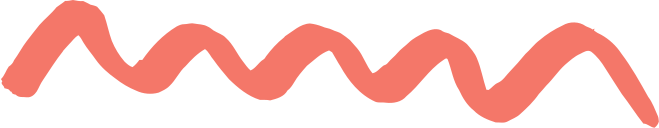 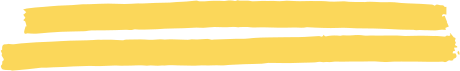 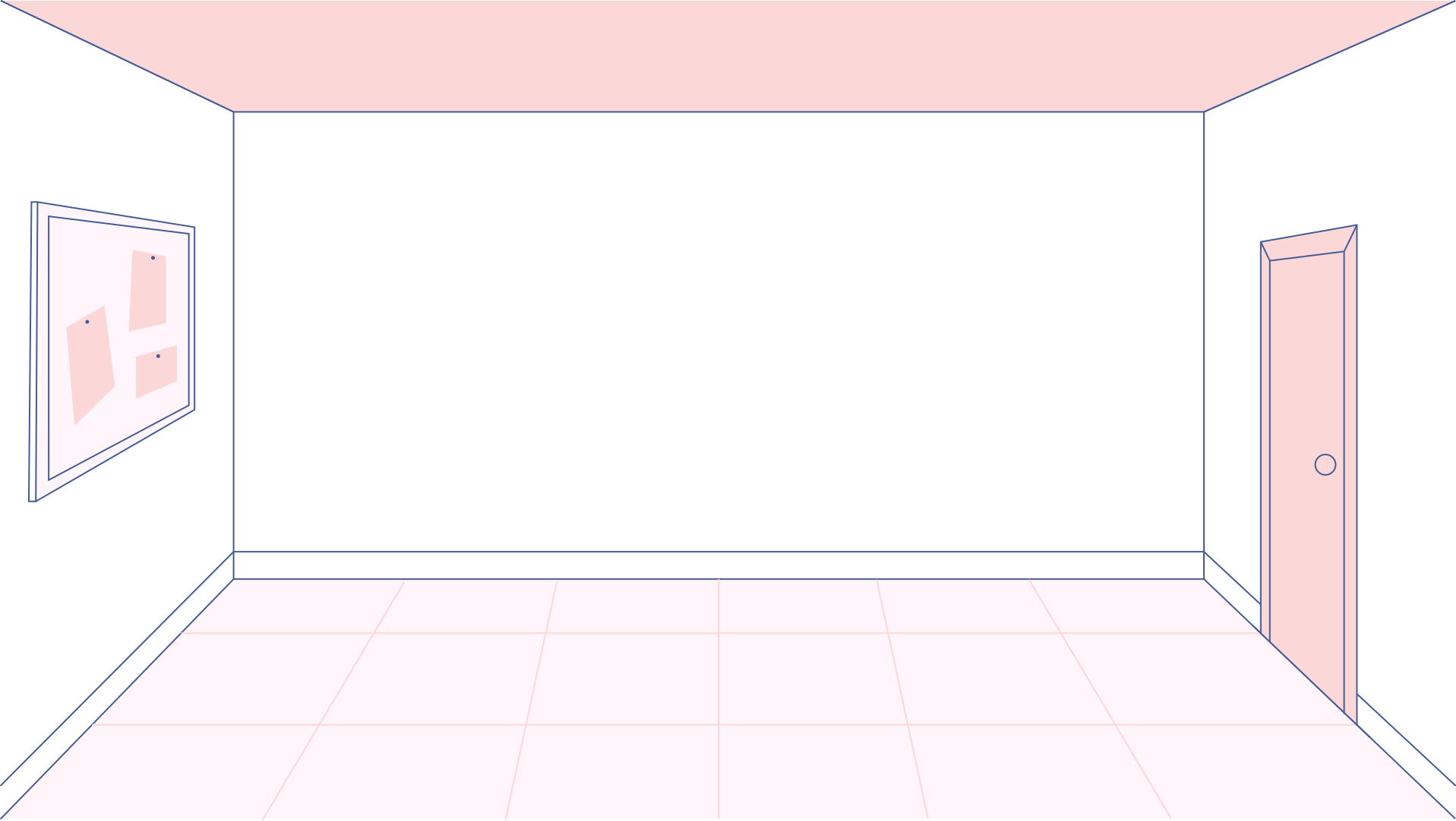 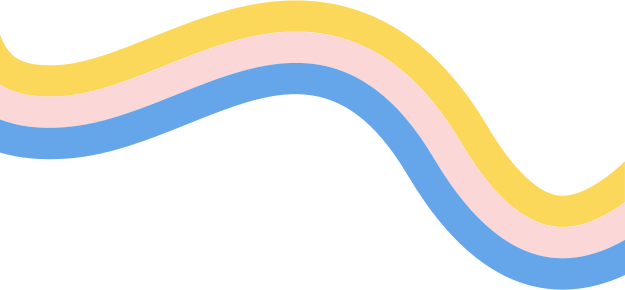 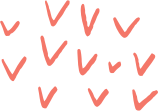 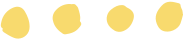 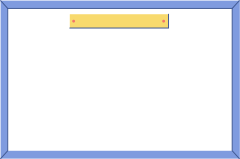 HOẠT ĐỘNG THỰC HÀNH
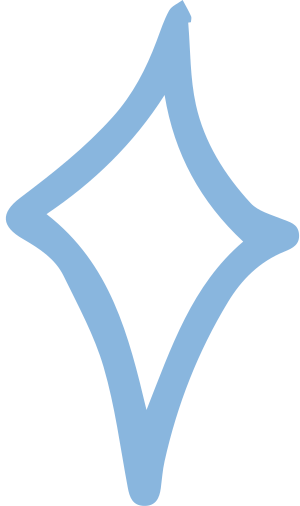 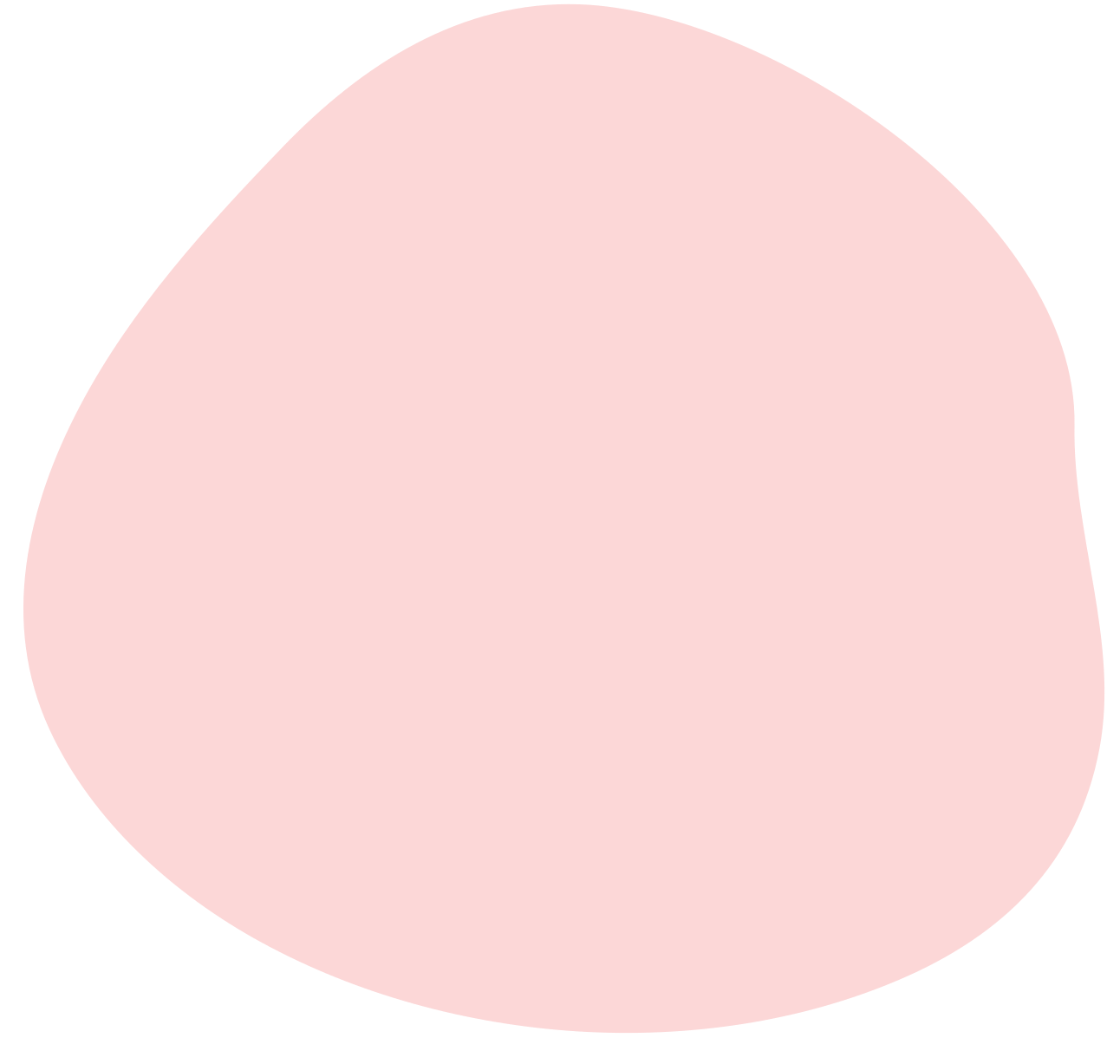 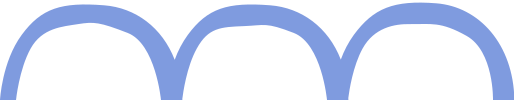 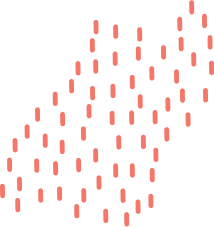 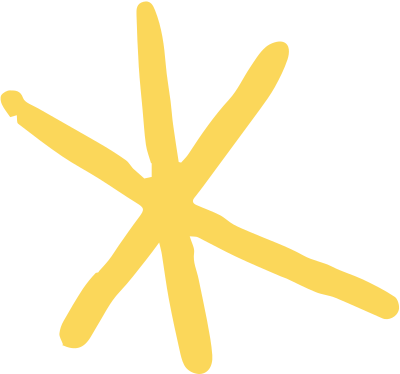 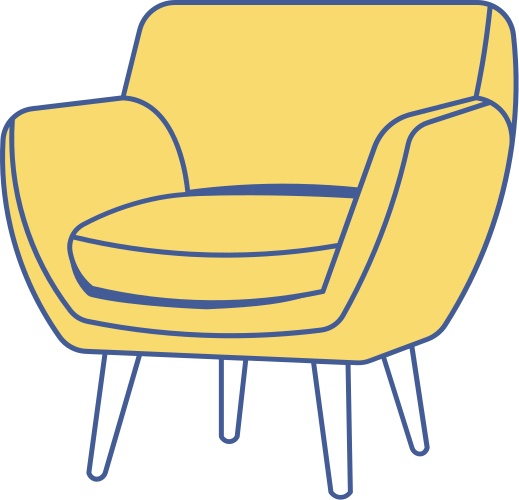 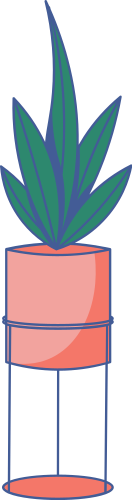 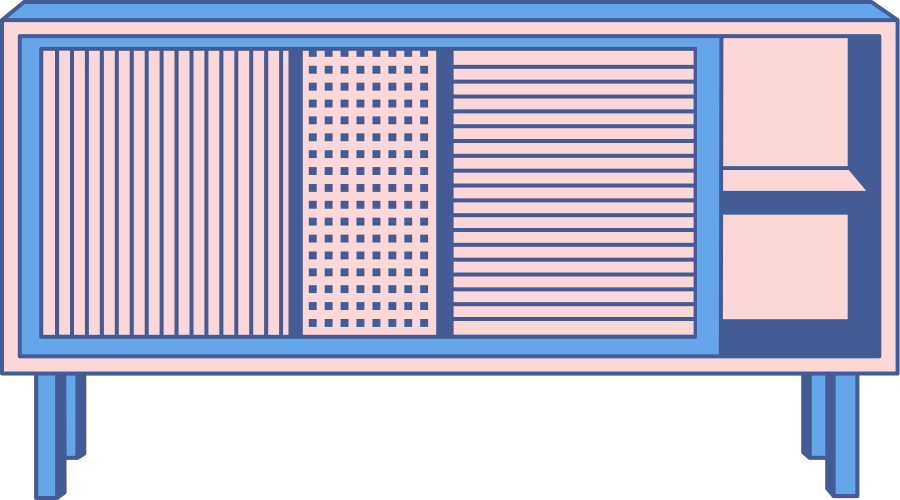 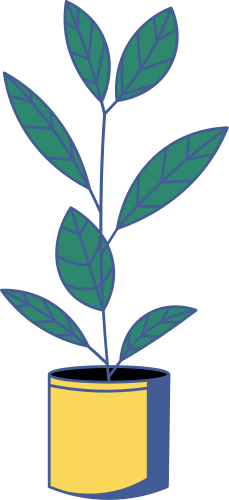 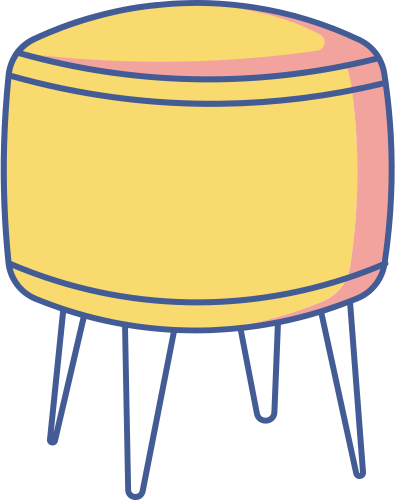 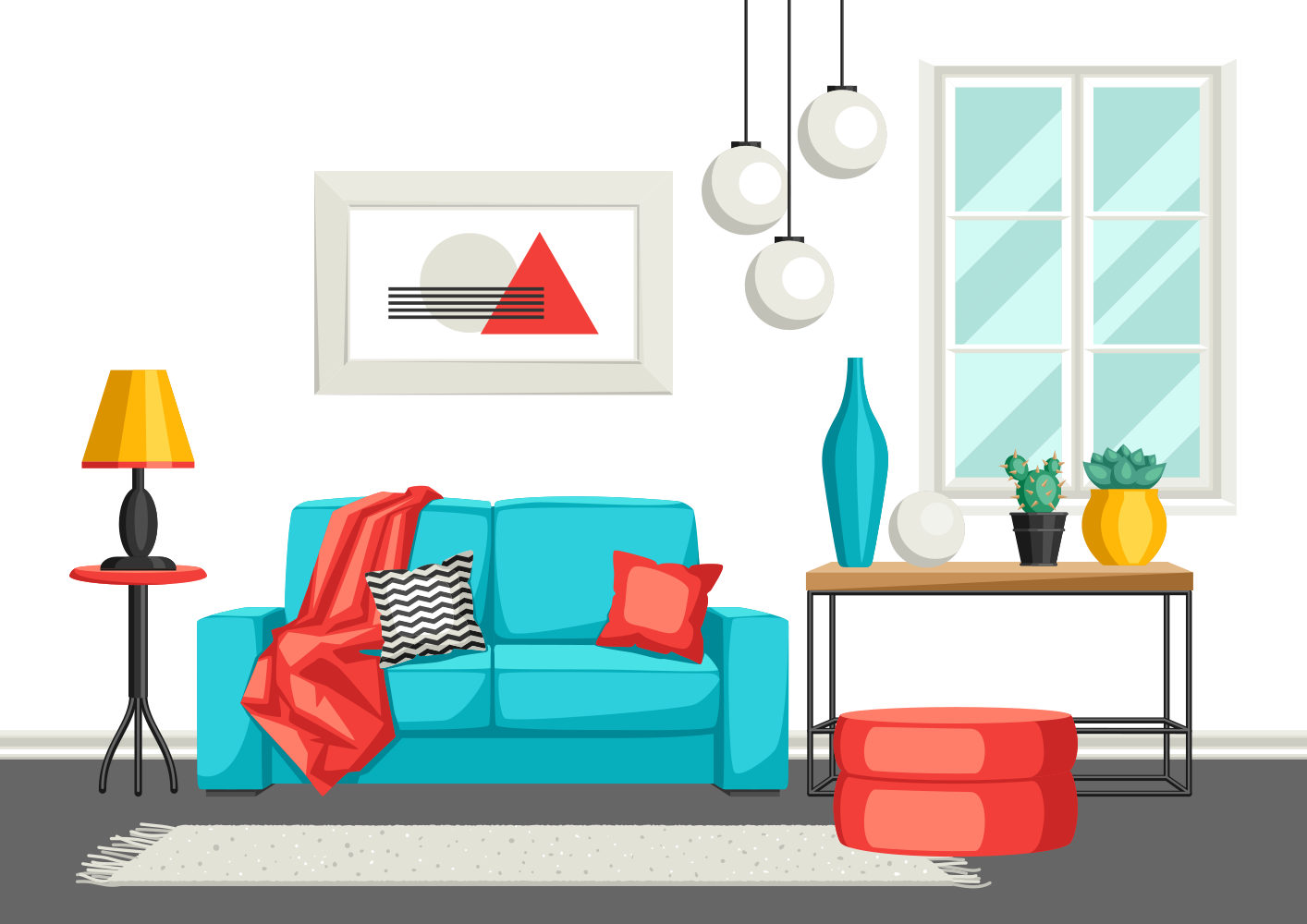 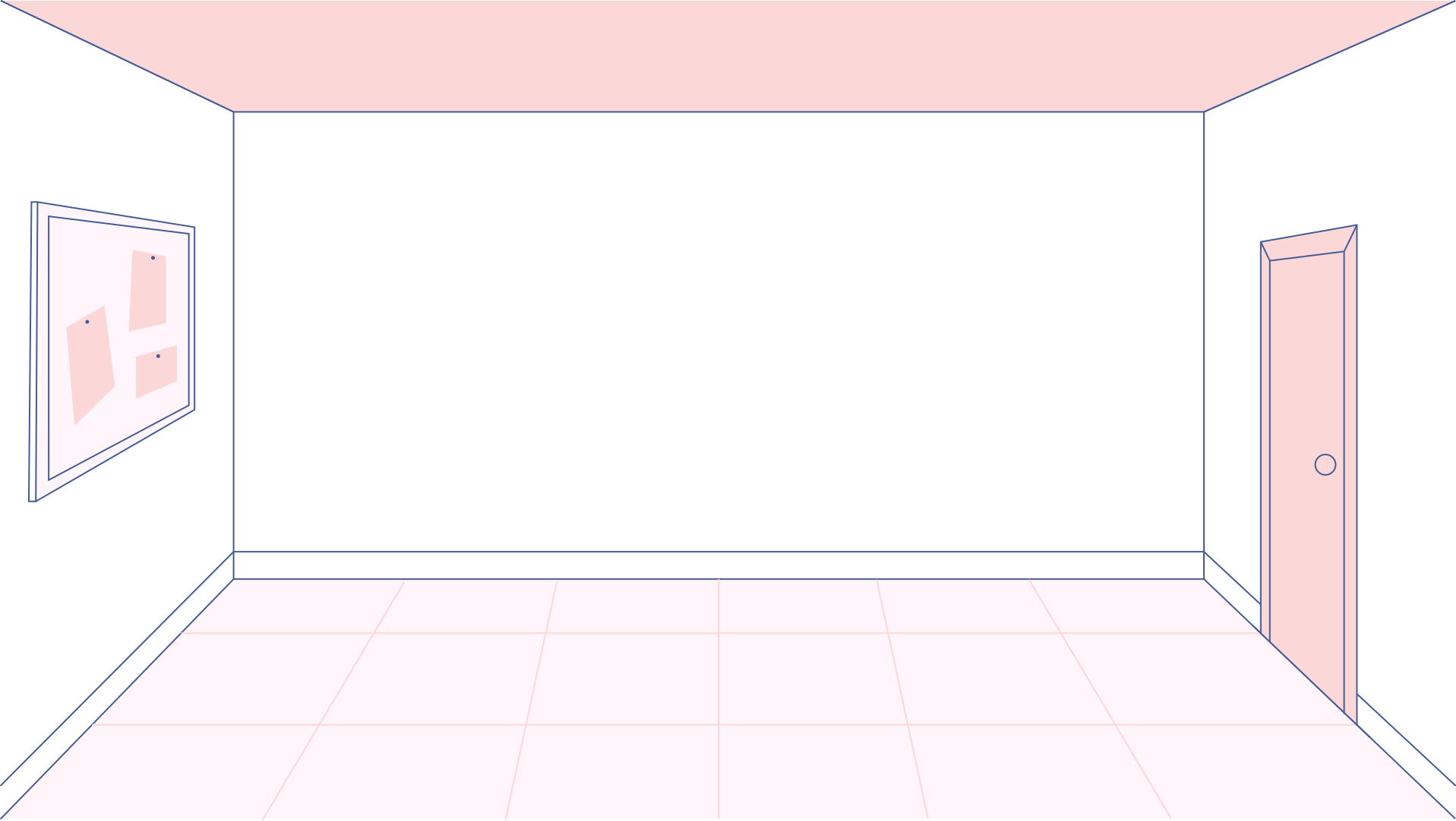 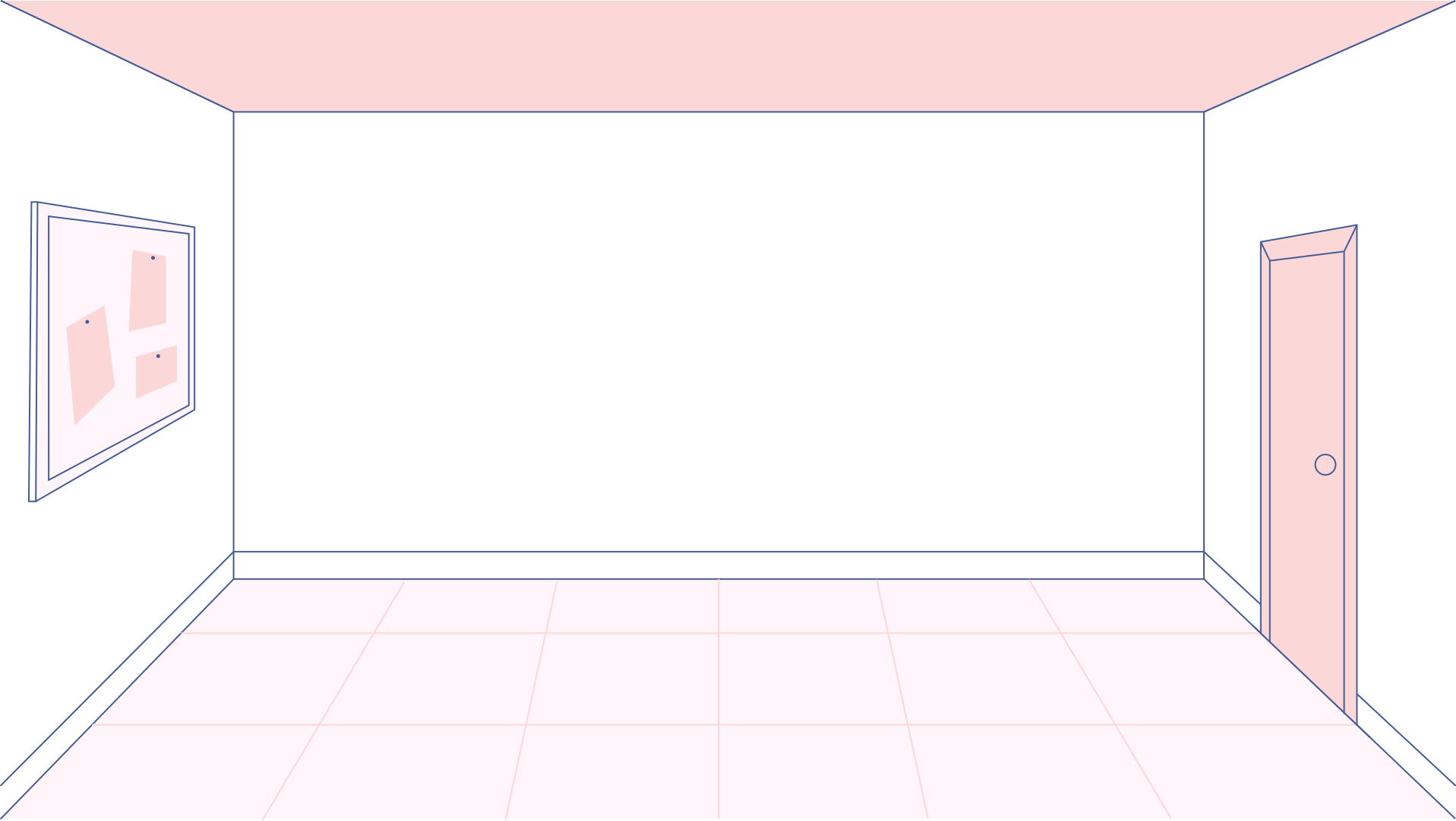 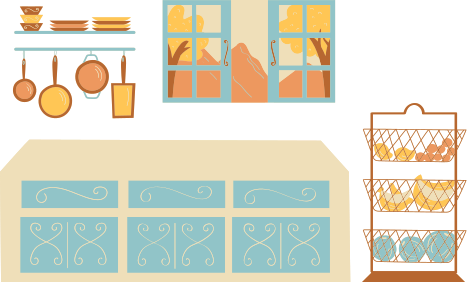 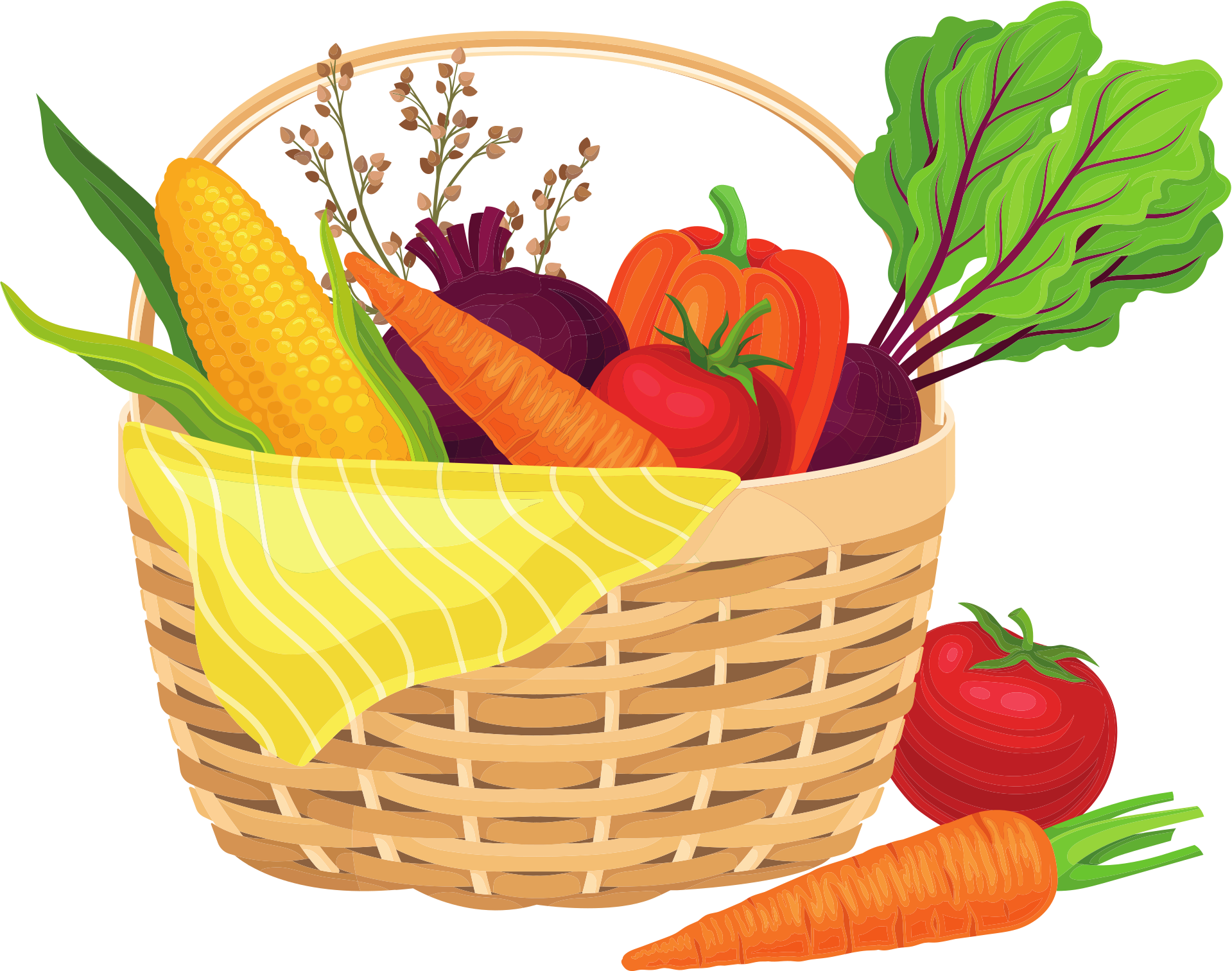 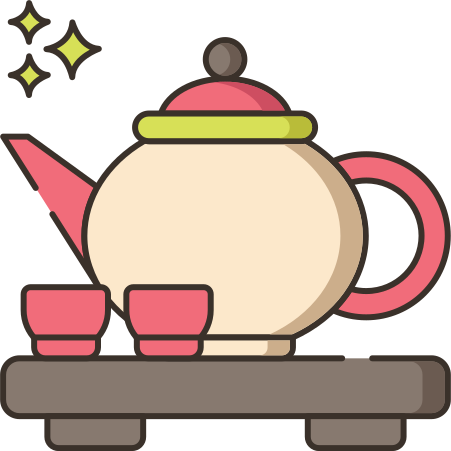 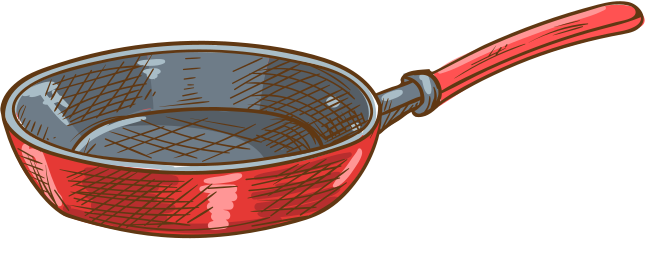 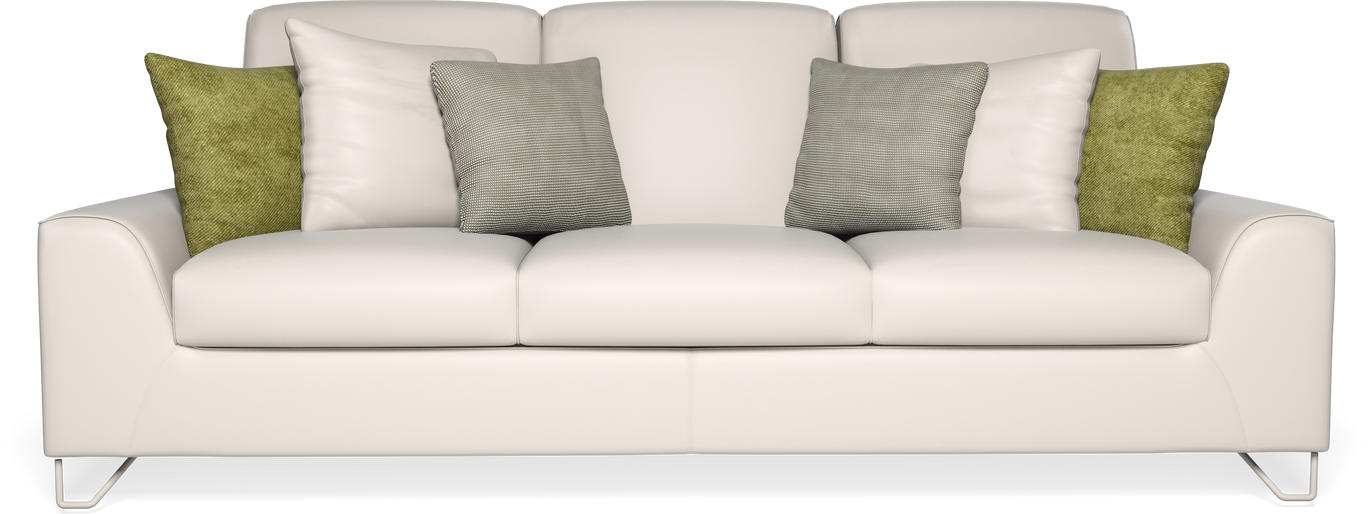 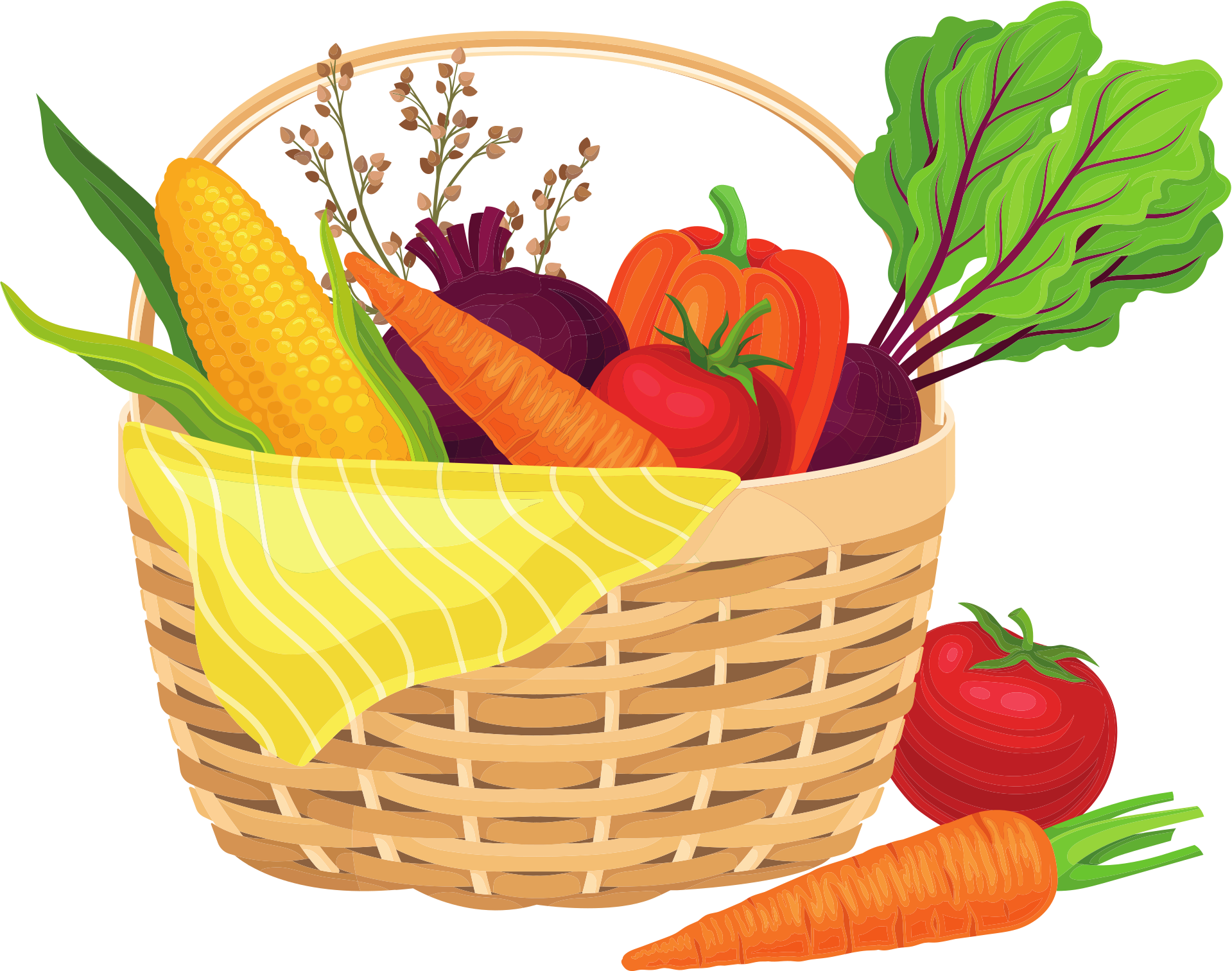 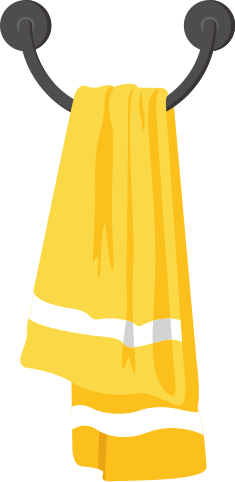 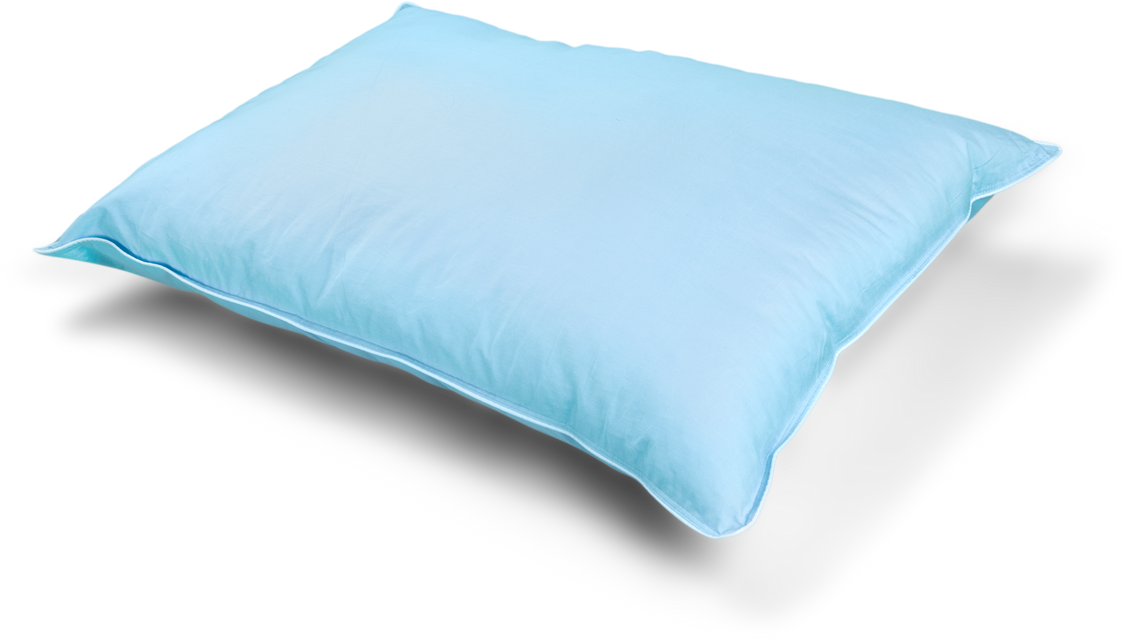 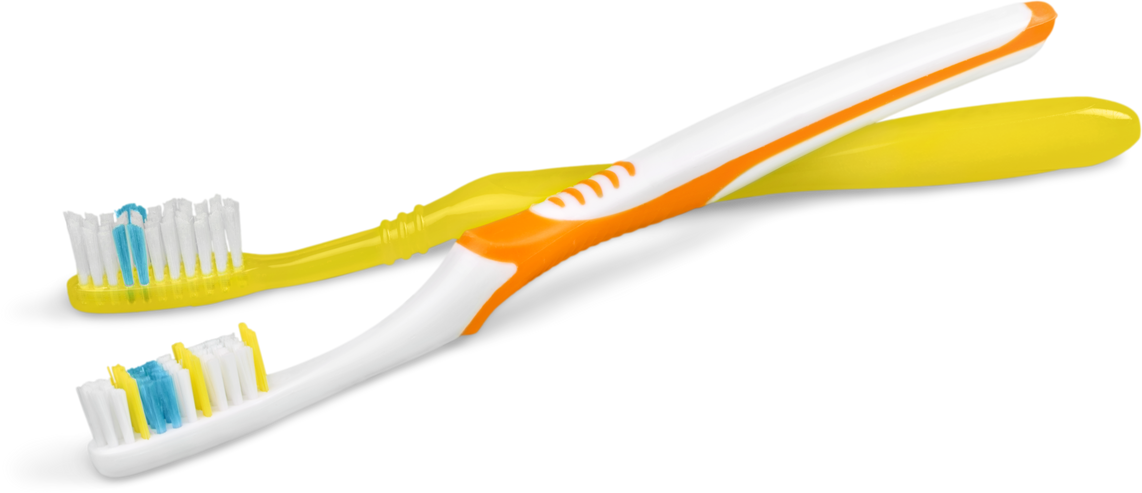 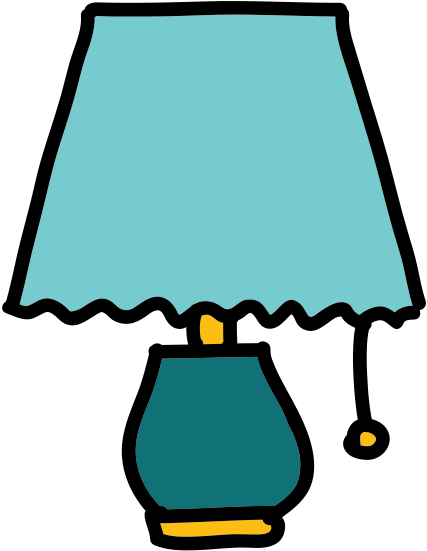 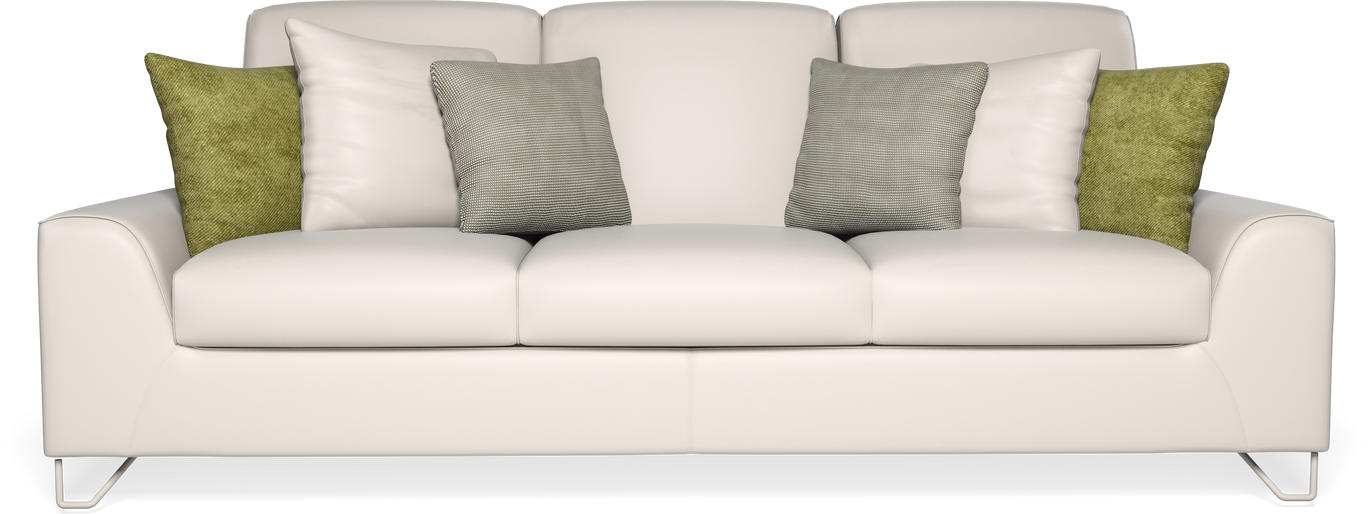 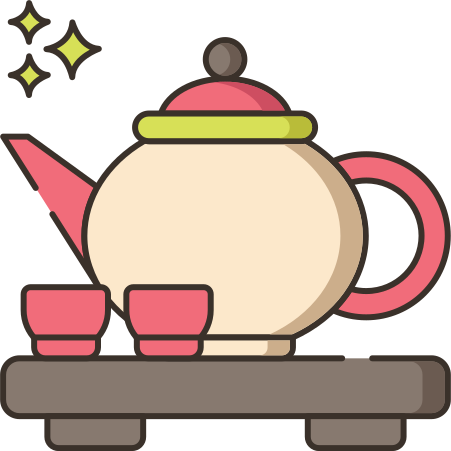 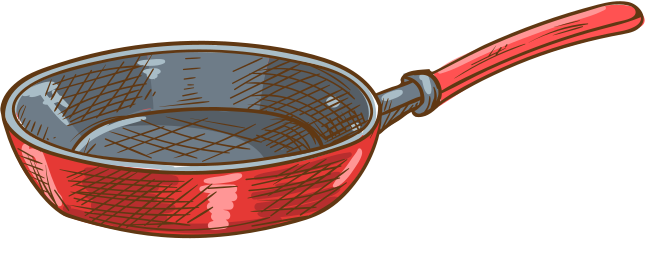 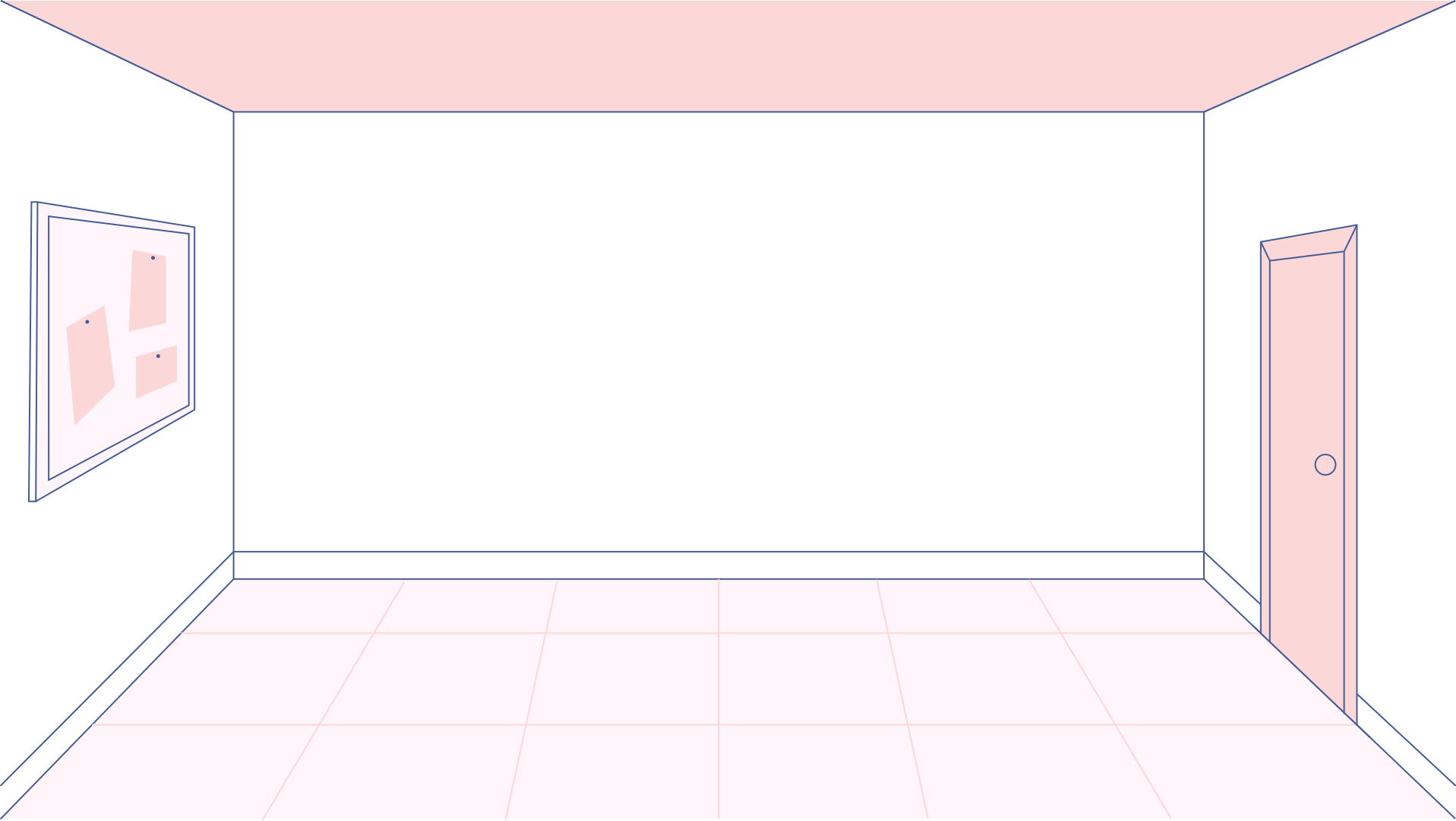 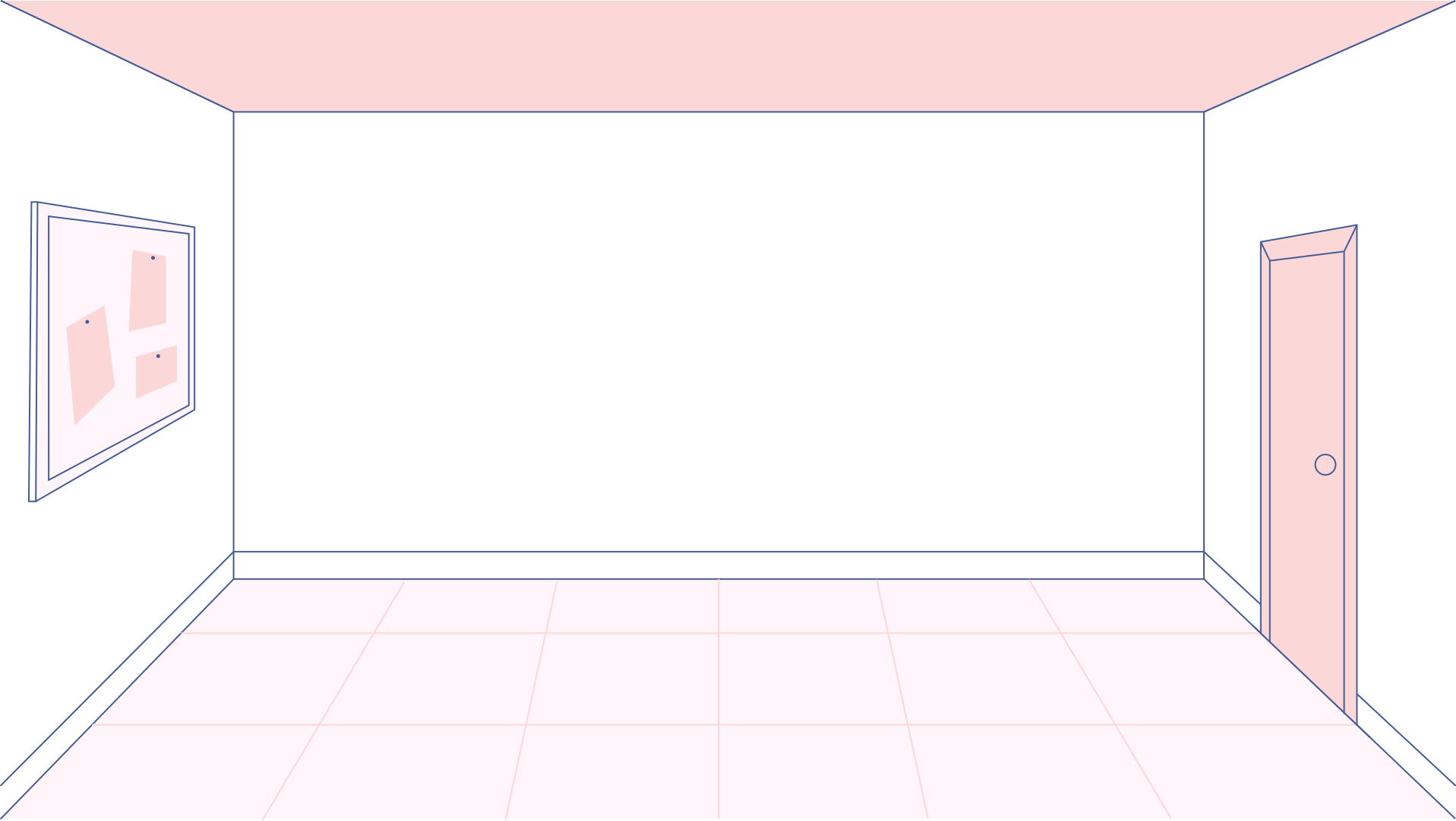 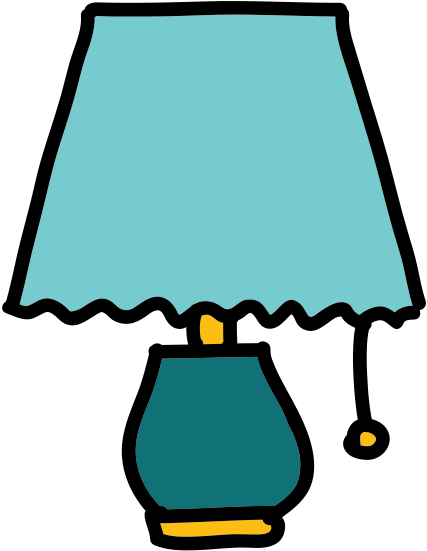 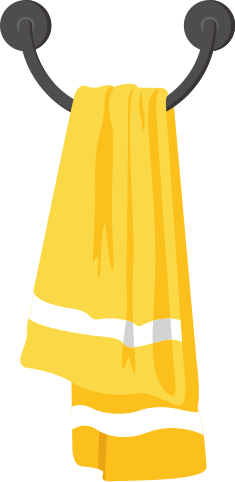 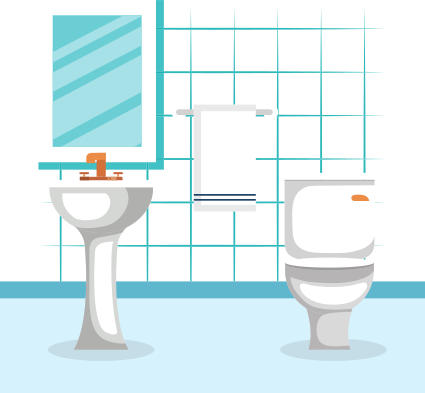 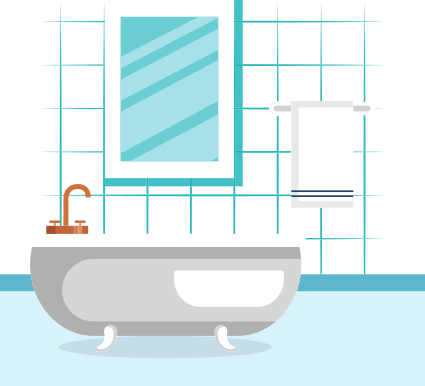 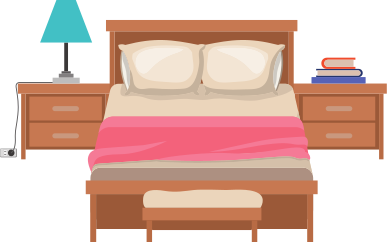 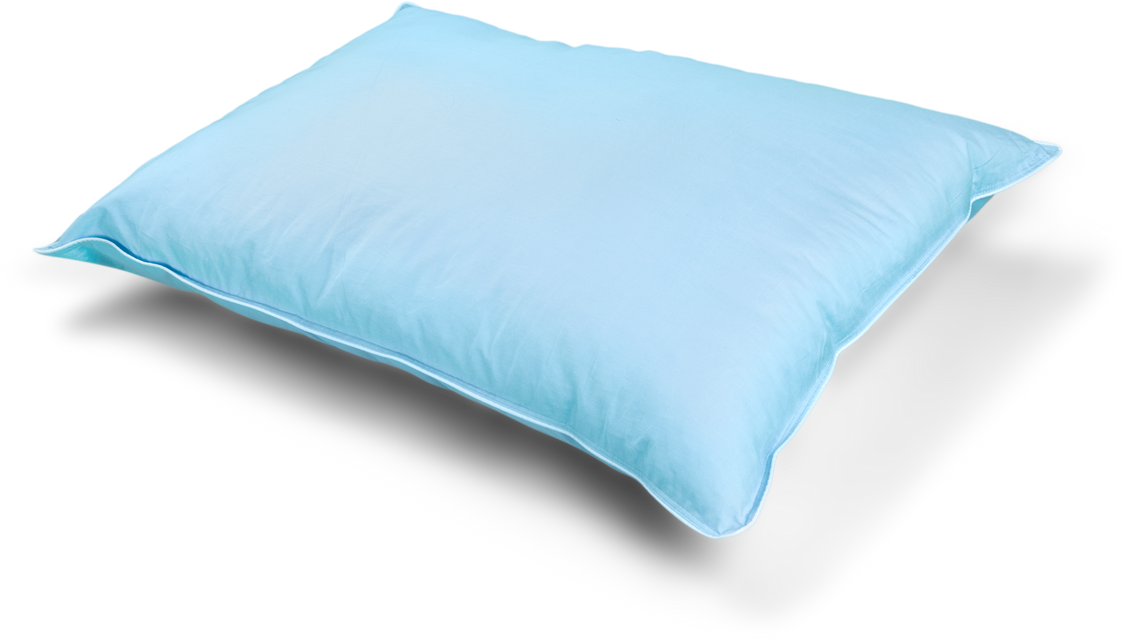 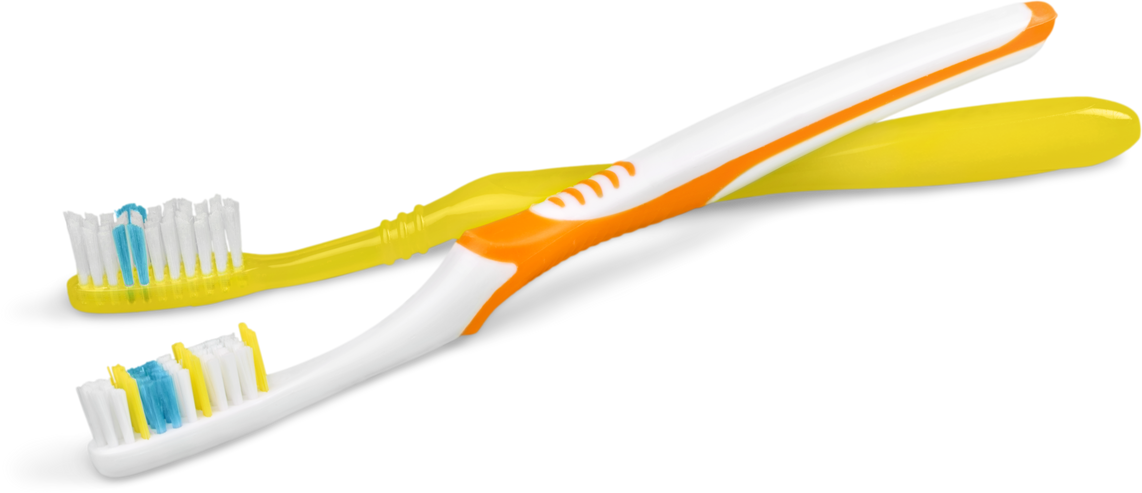 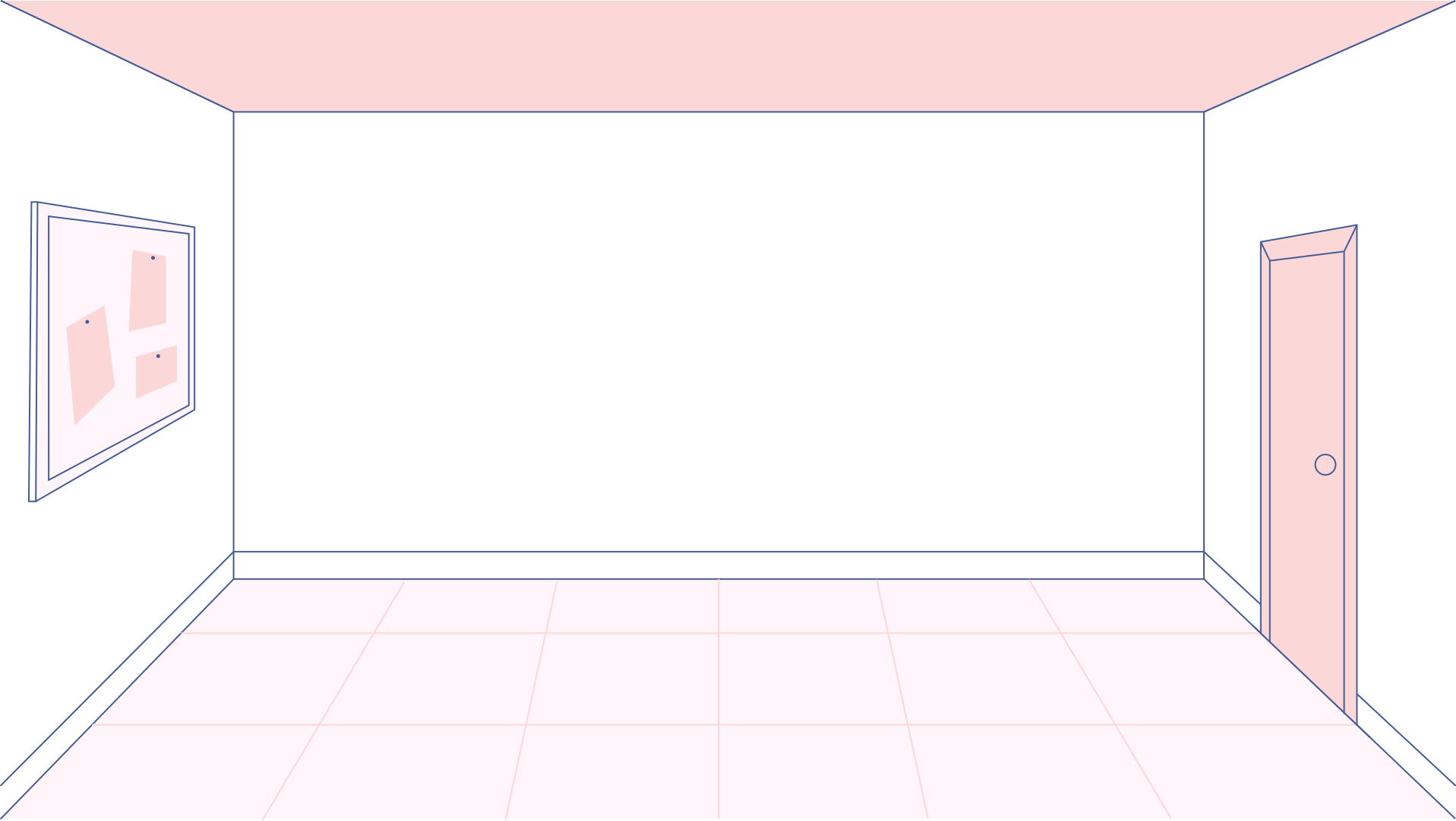 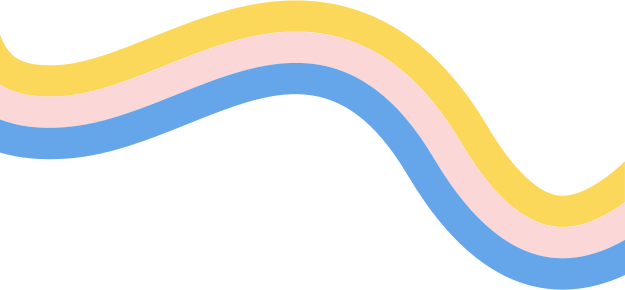 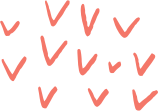 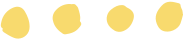 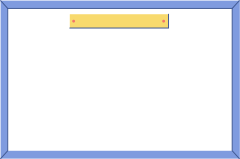 VẬN DỤNG
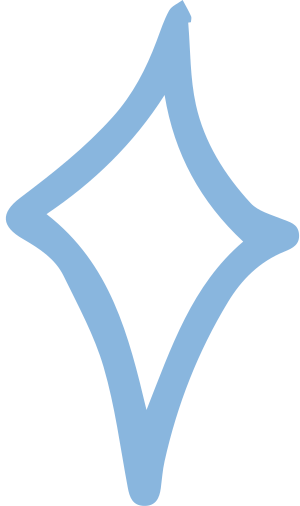 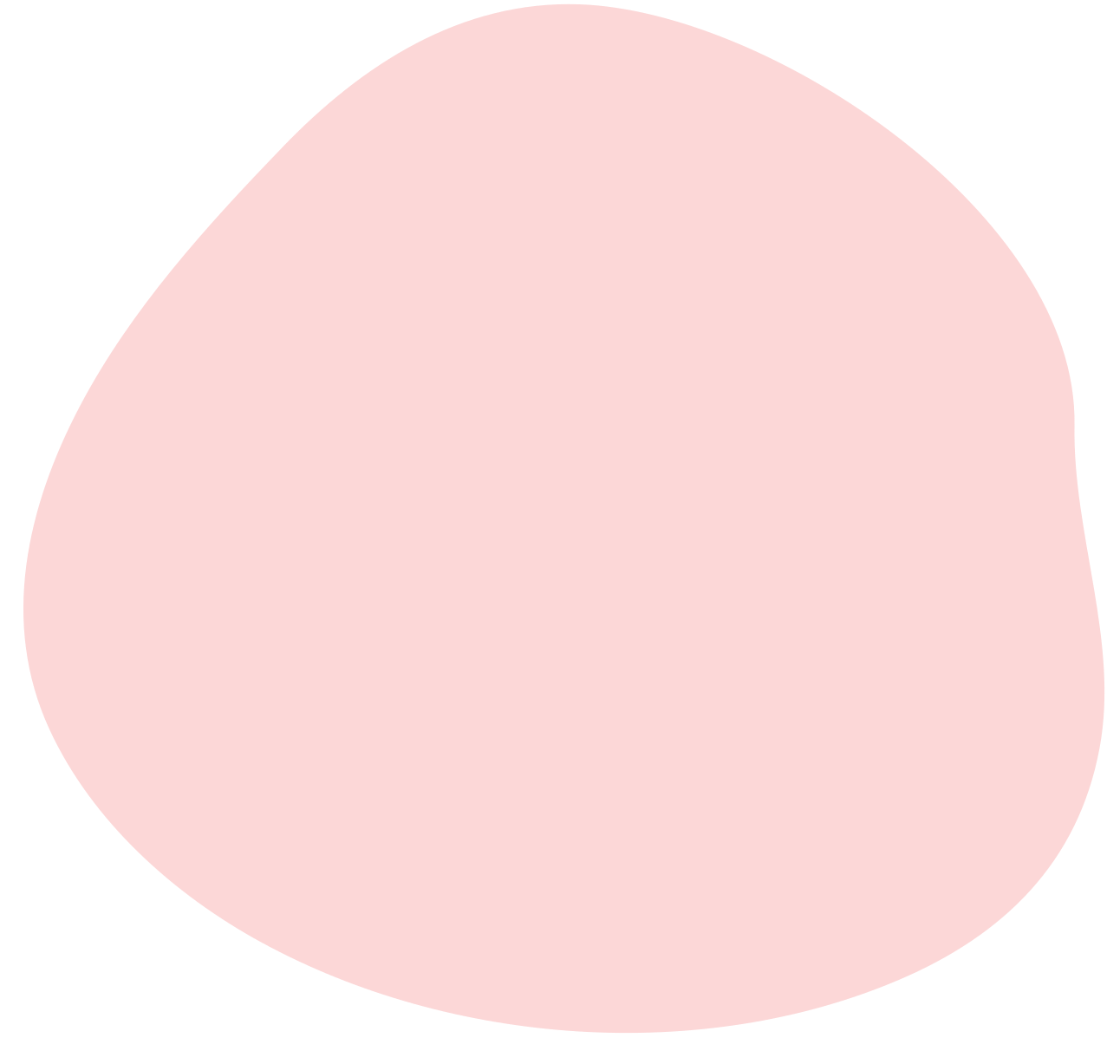 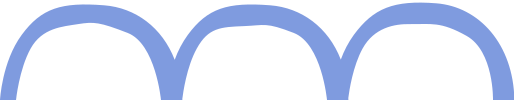 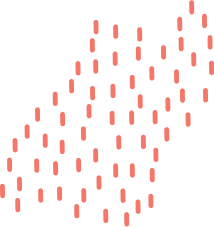 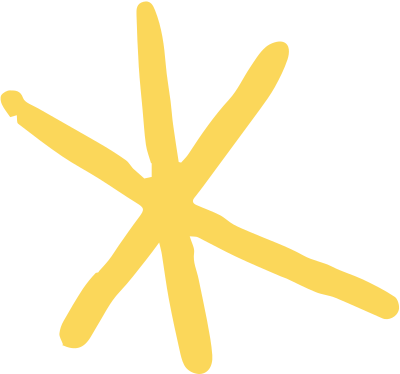 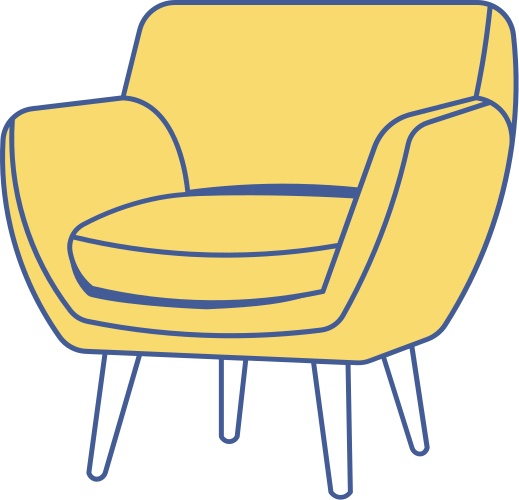 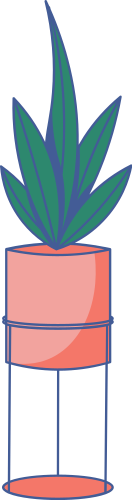 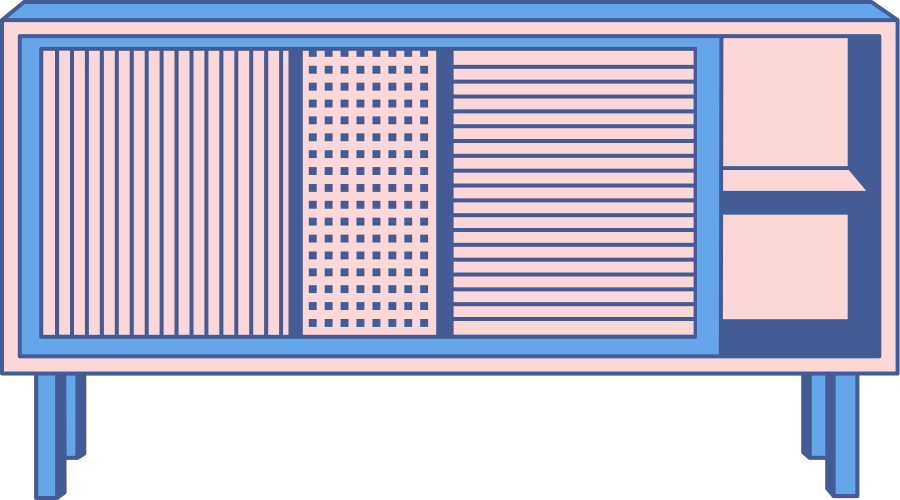 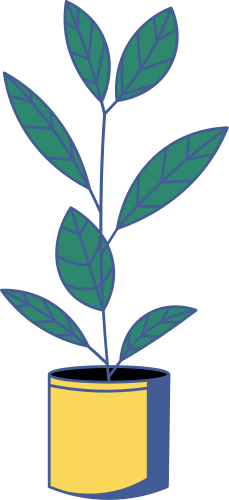 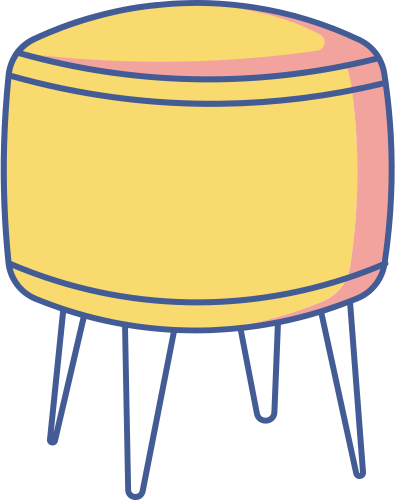 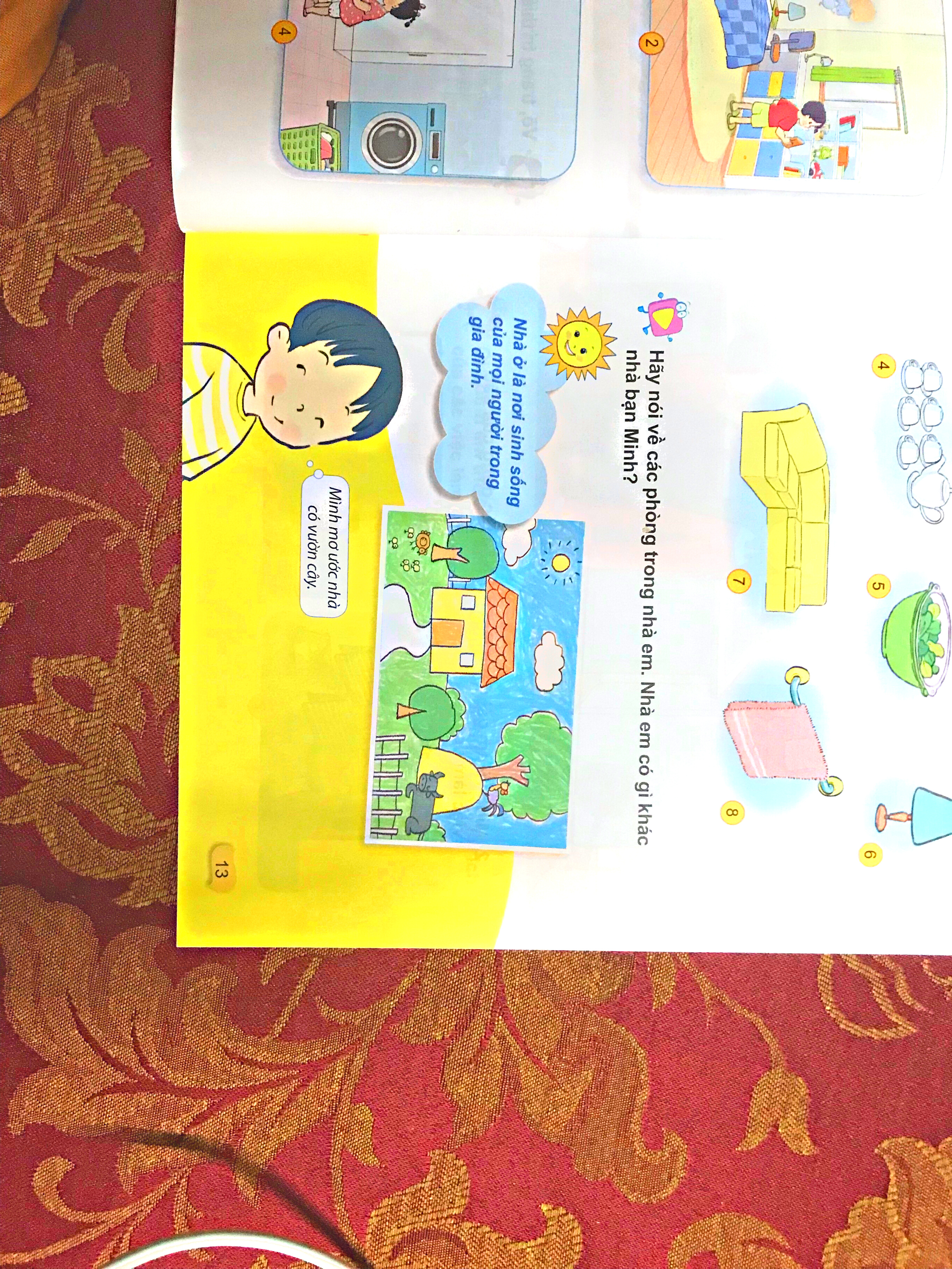 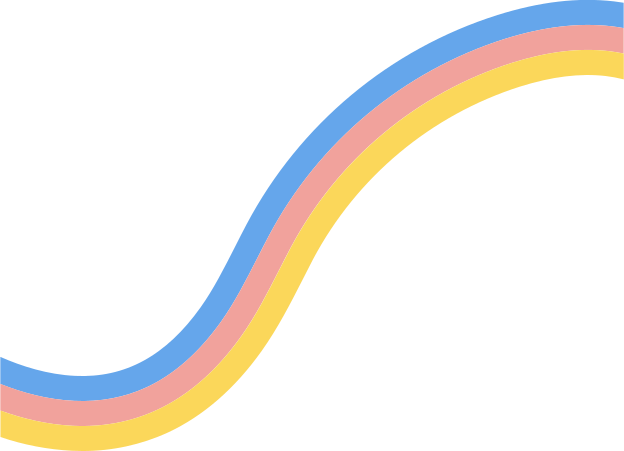 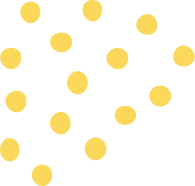 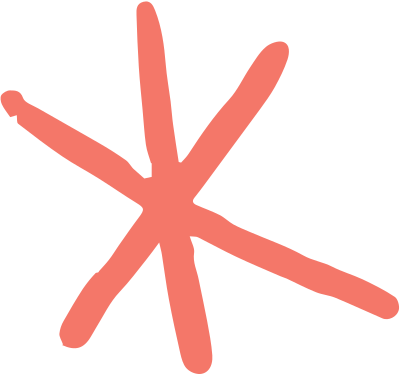 HẸN GẶP LẠI CÁC CON VÀO BUỔI HỌC TIẾP THEO 🥰
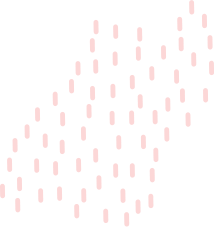 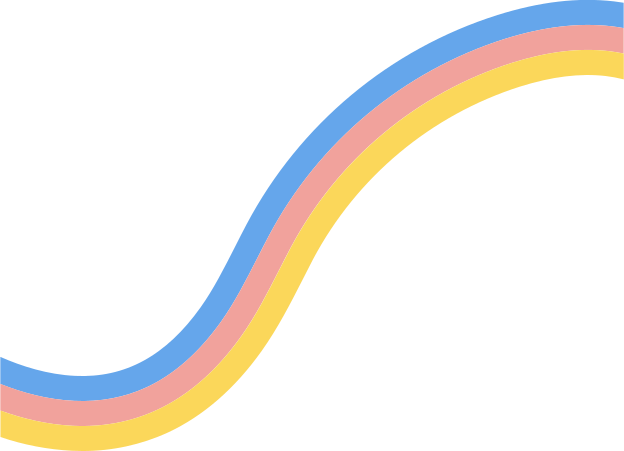 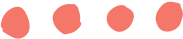